Государственное коммунальное казенное предприятие «Детский сад «Достық» города Кокшетау при отделе образования по городу Кокшетау.
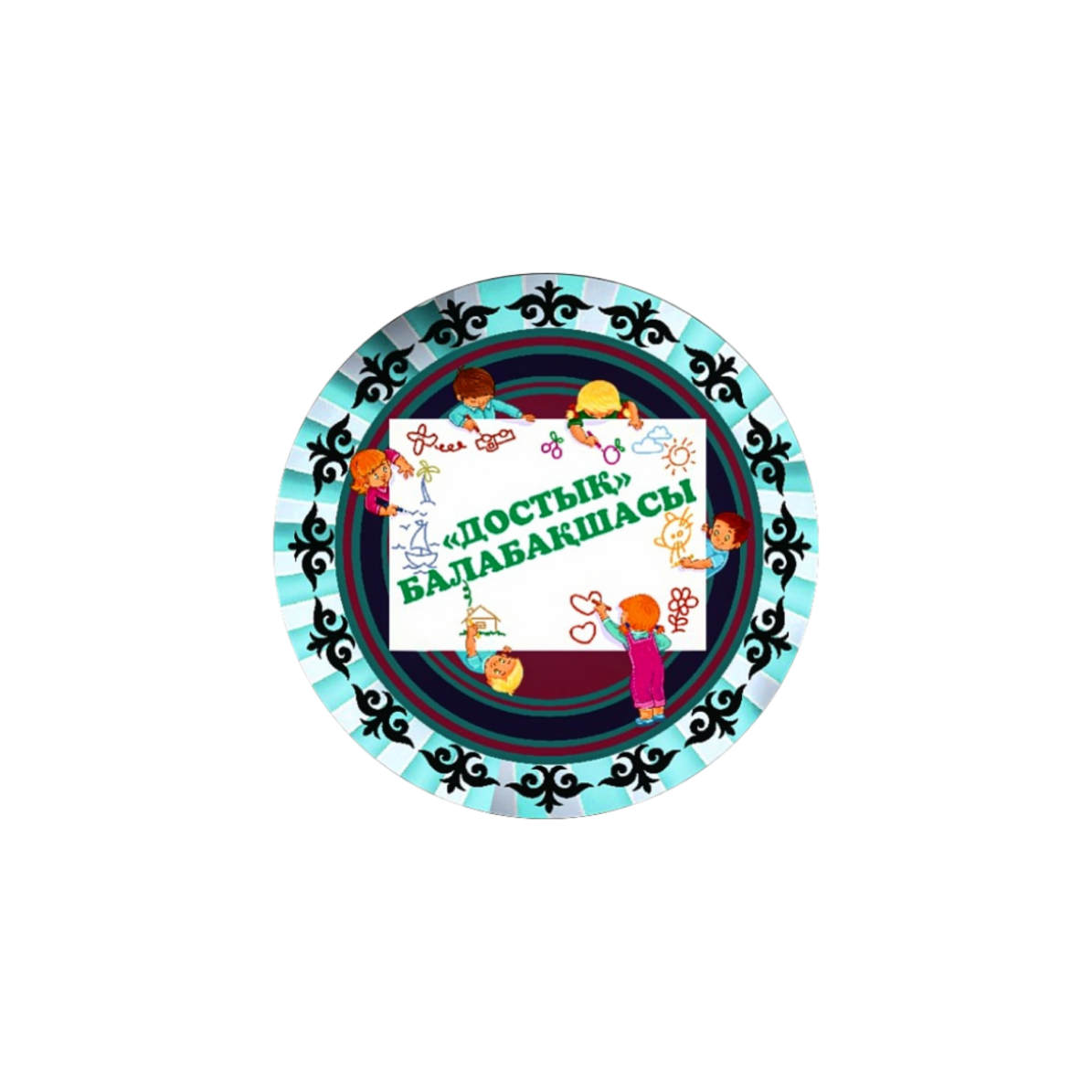 Отчет по укреплению материально-технической базы за 2023-2024 учебный год
В детском саду создан кабинет патриотического воспитания «ұлттық қазына». данный кабинет предназначен для нравственно-патриотического воспитания подрастающего поколения, формирования у детей интереса и уважения к истории народа, его традициям и обычаям.
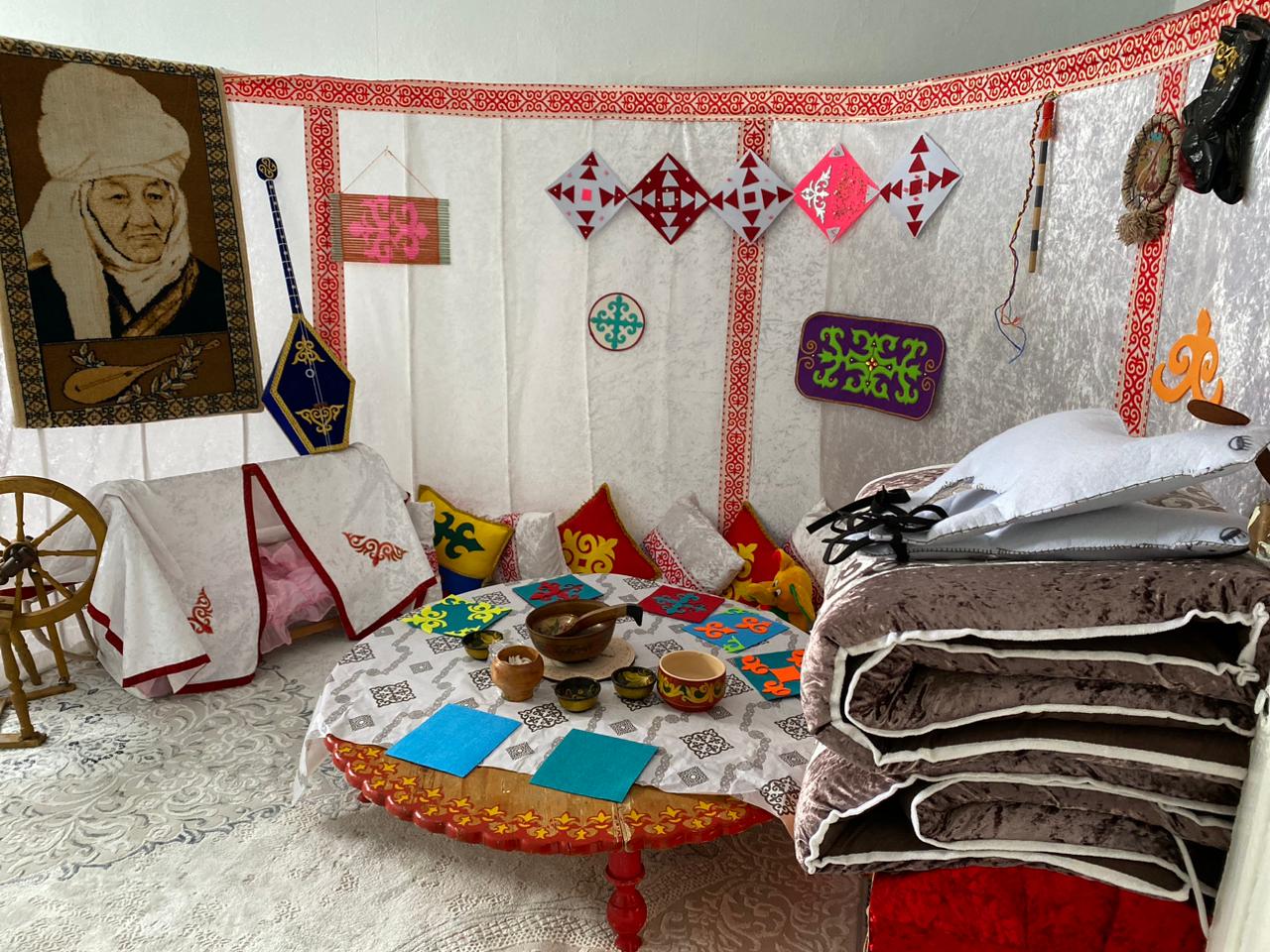 В детском саду создан сенсорный кабинет. Данный кабинет имеет многофункциональное значение и подходит как для подгрупповой, так и индивидуальной работы педагогов и специалистов с детьми.
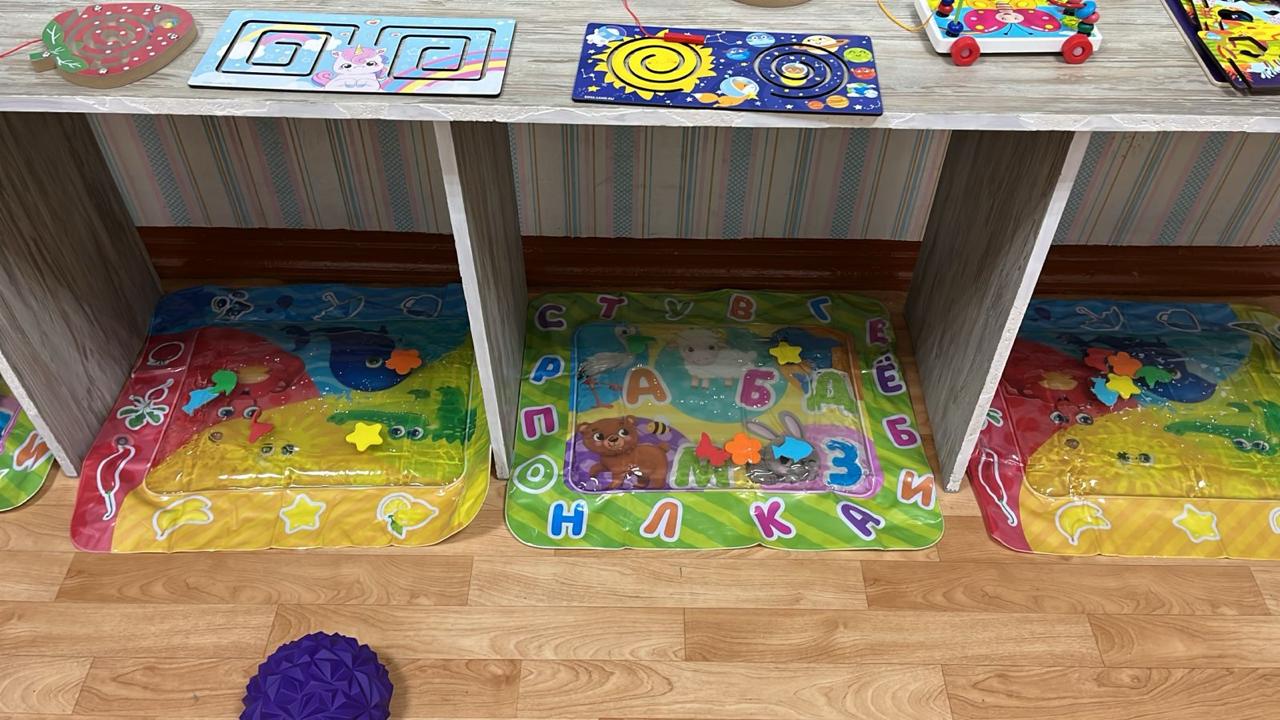 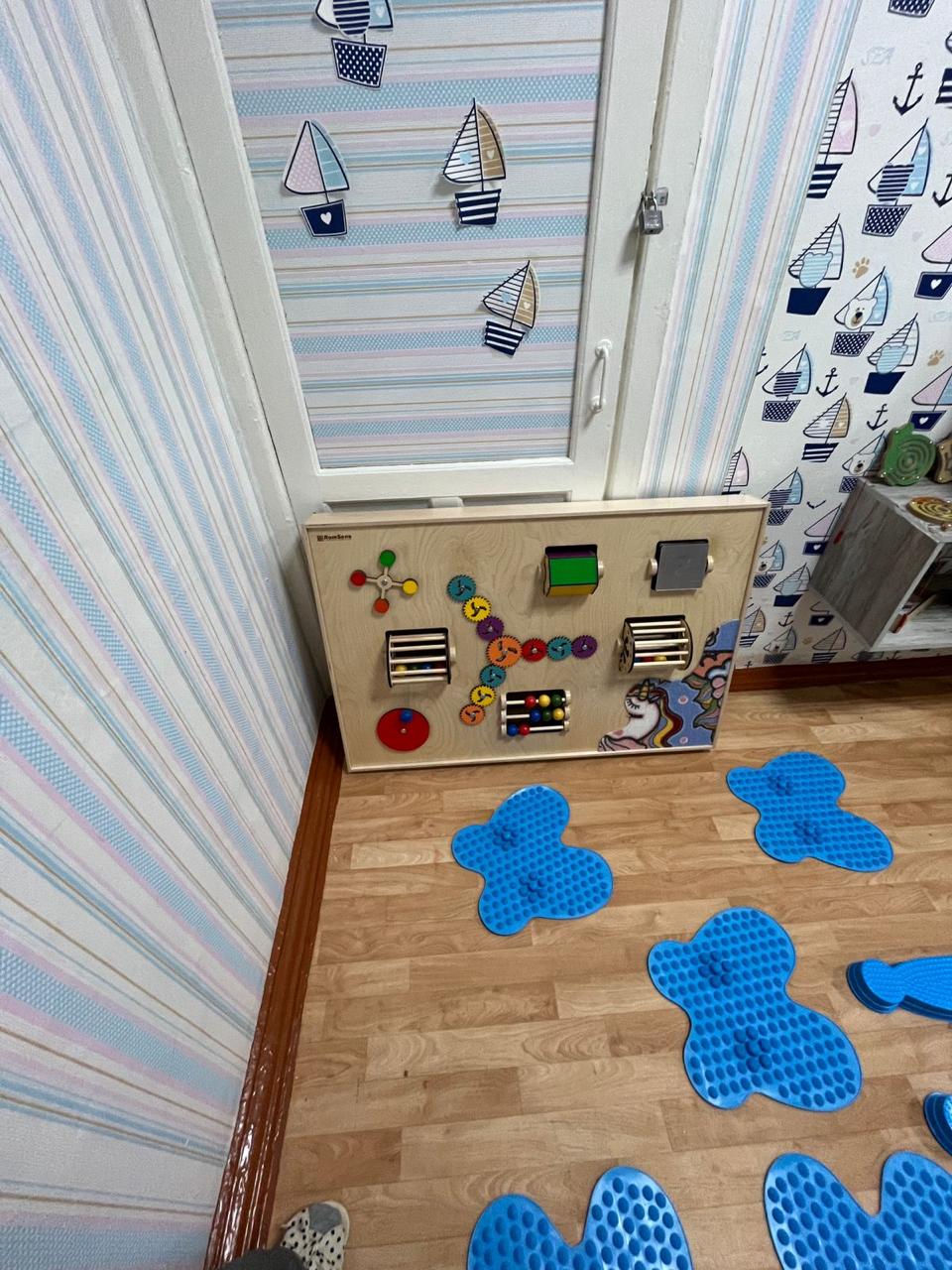 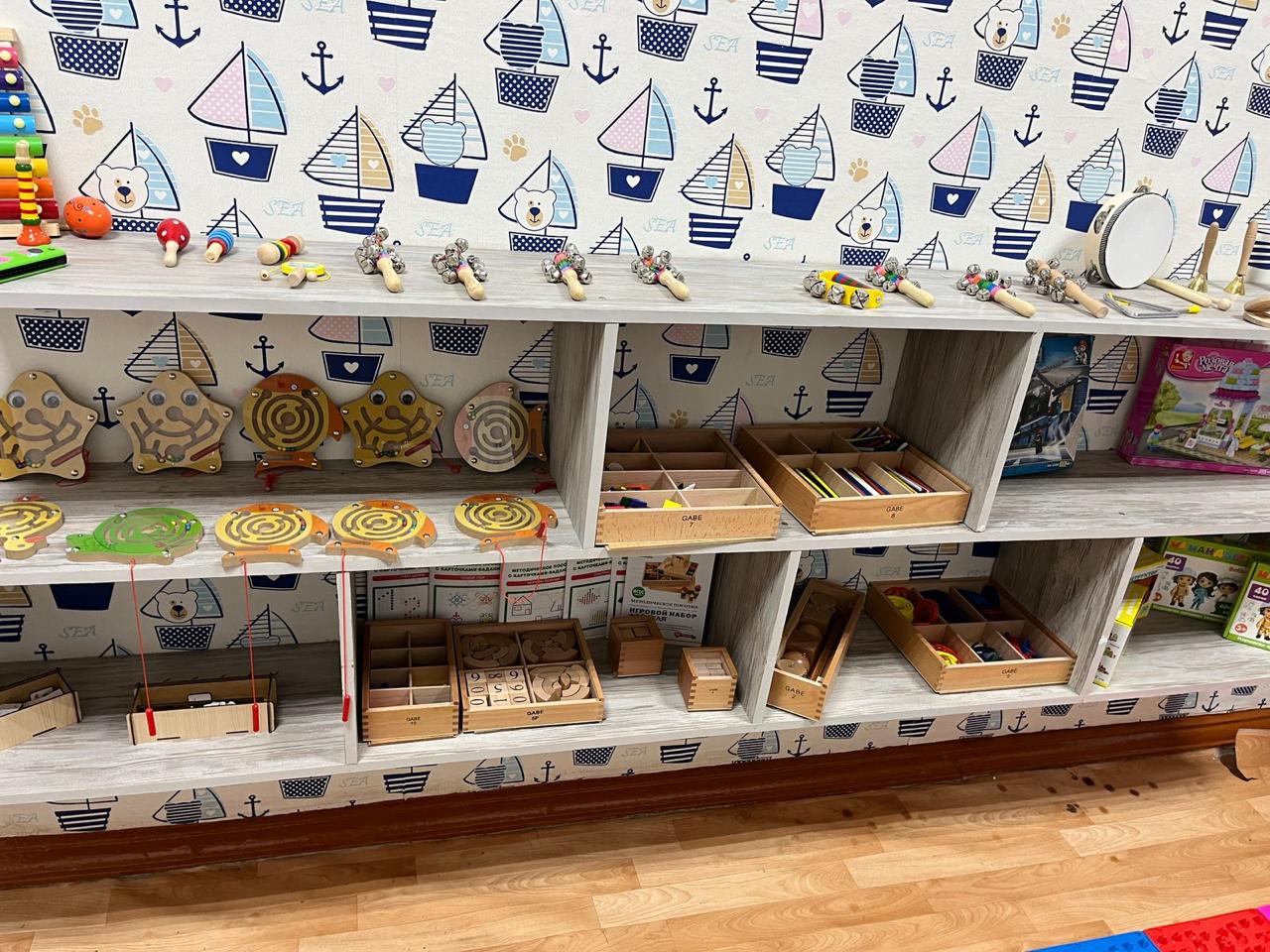 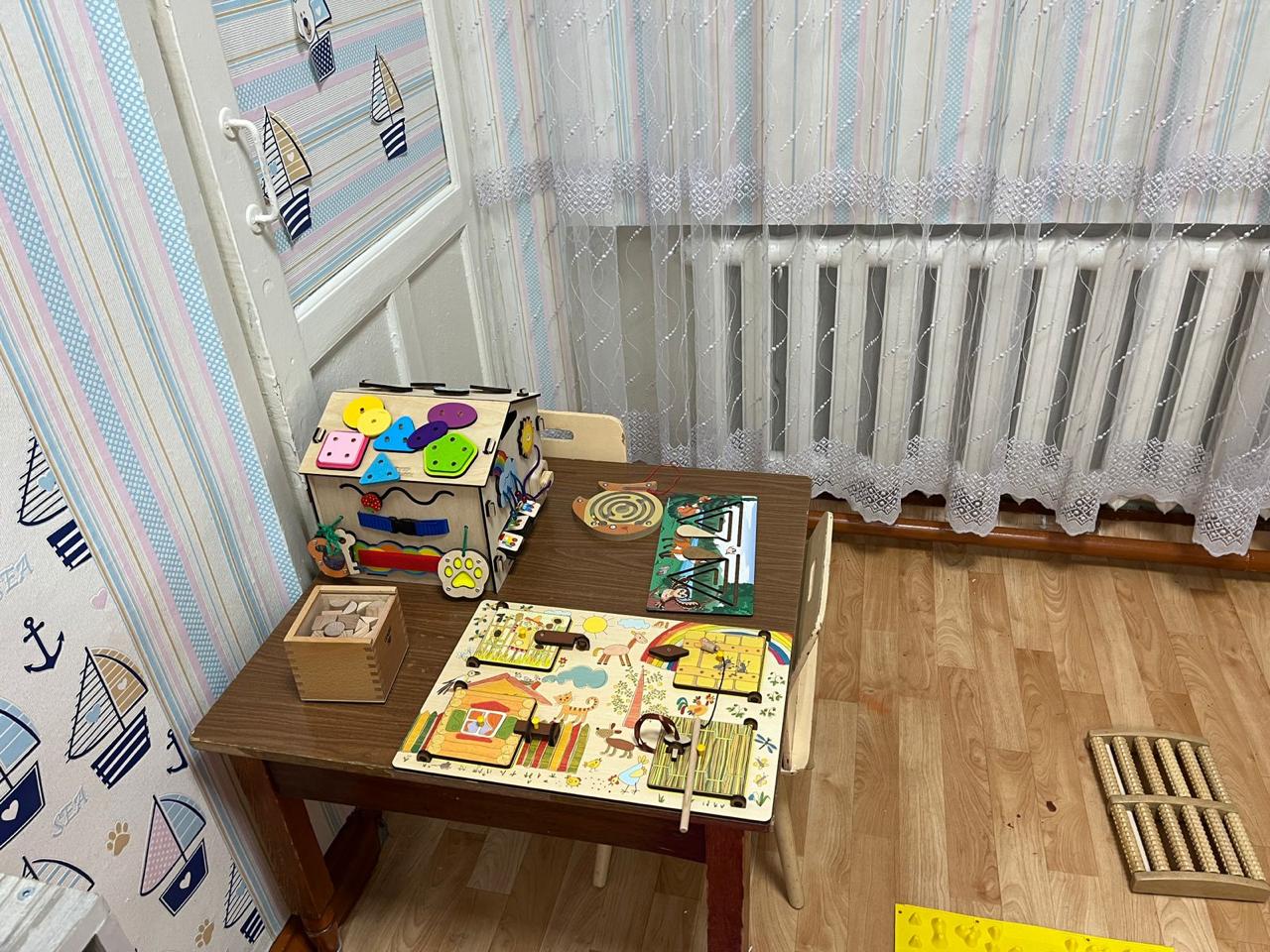 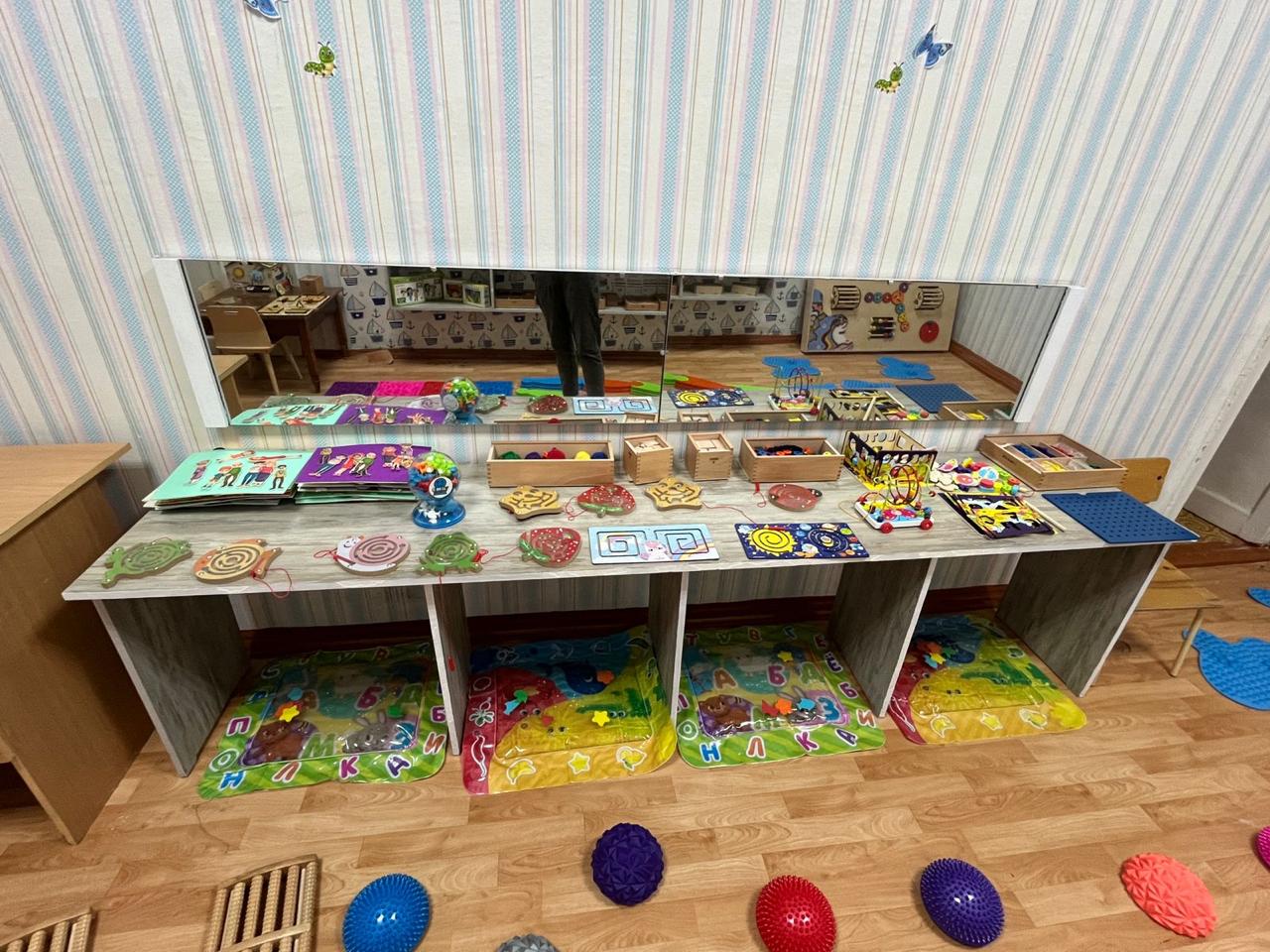 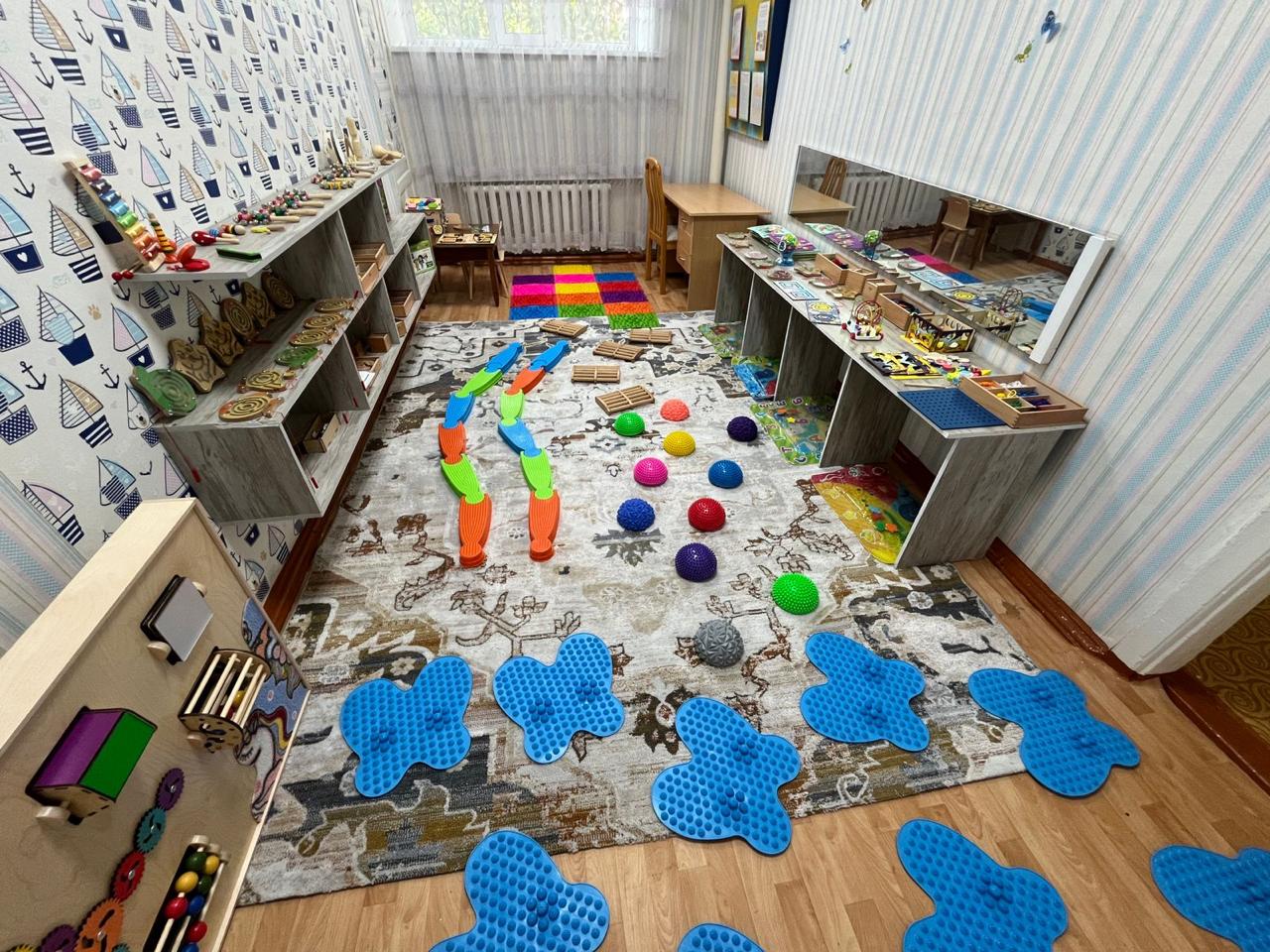 Сделан косметический ремонт групп и кабинетов
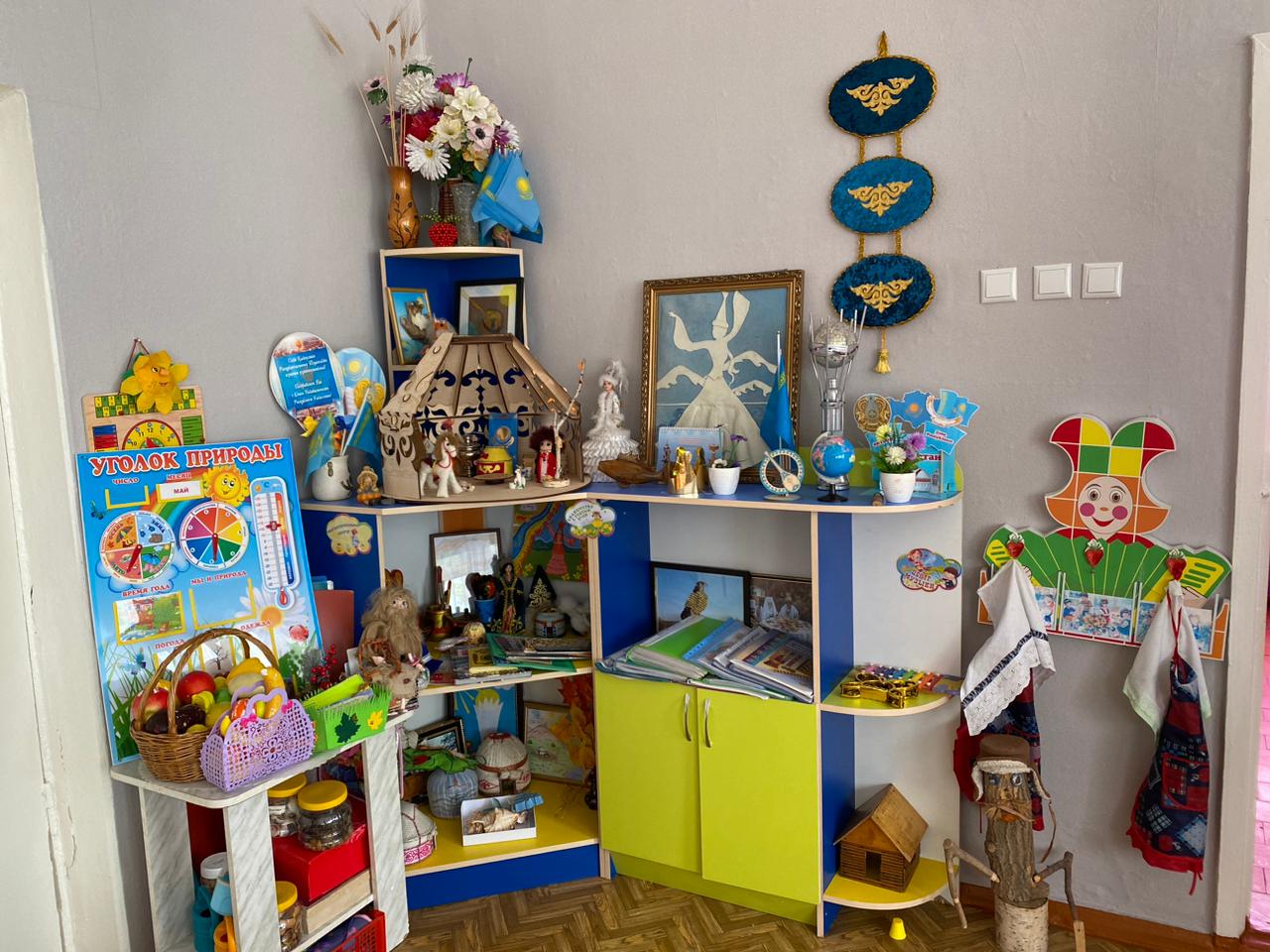 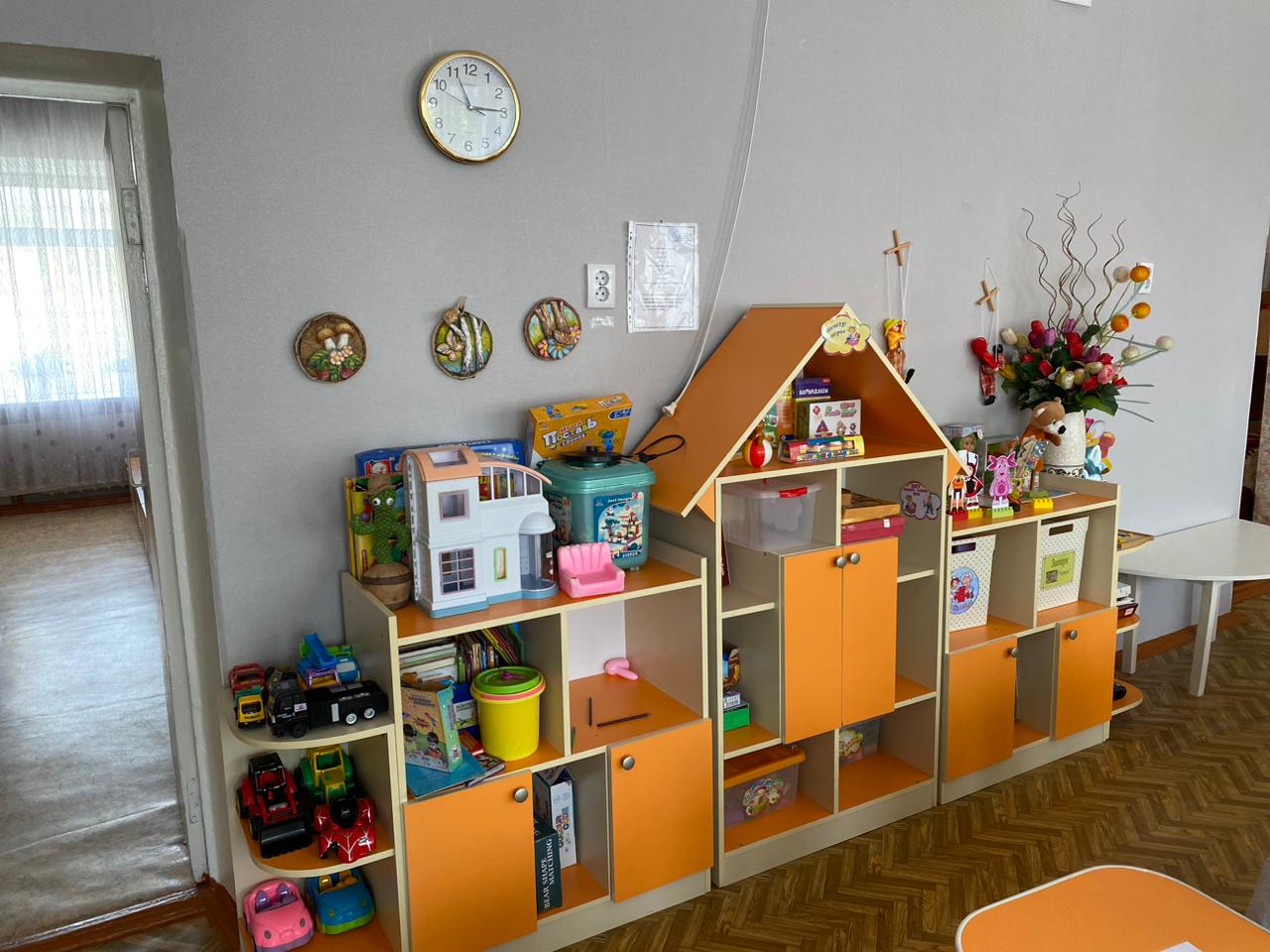 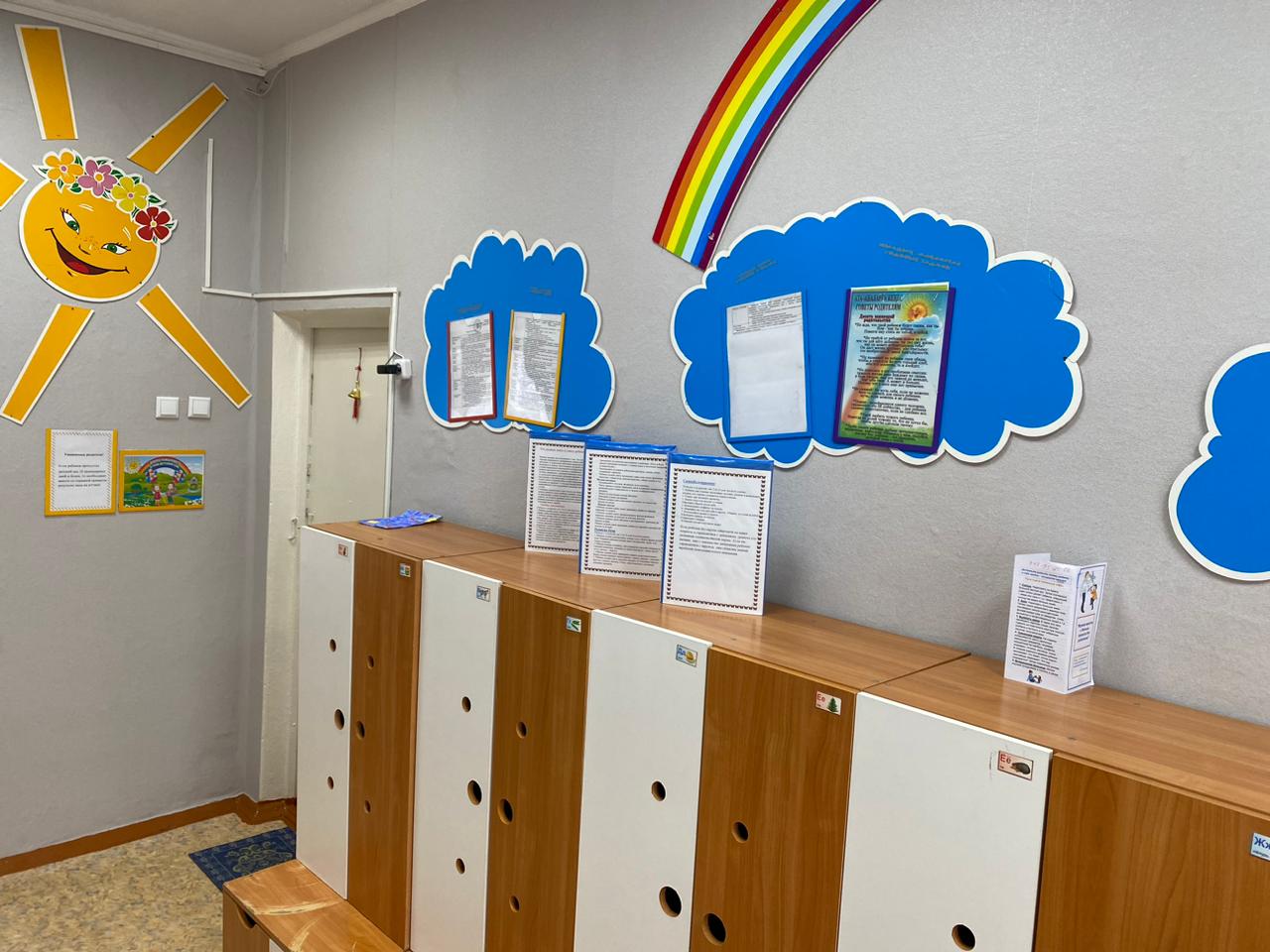 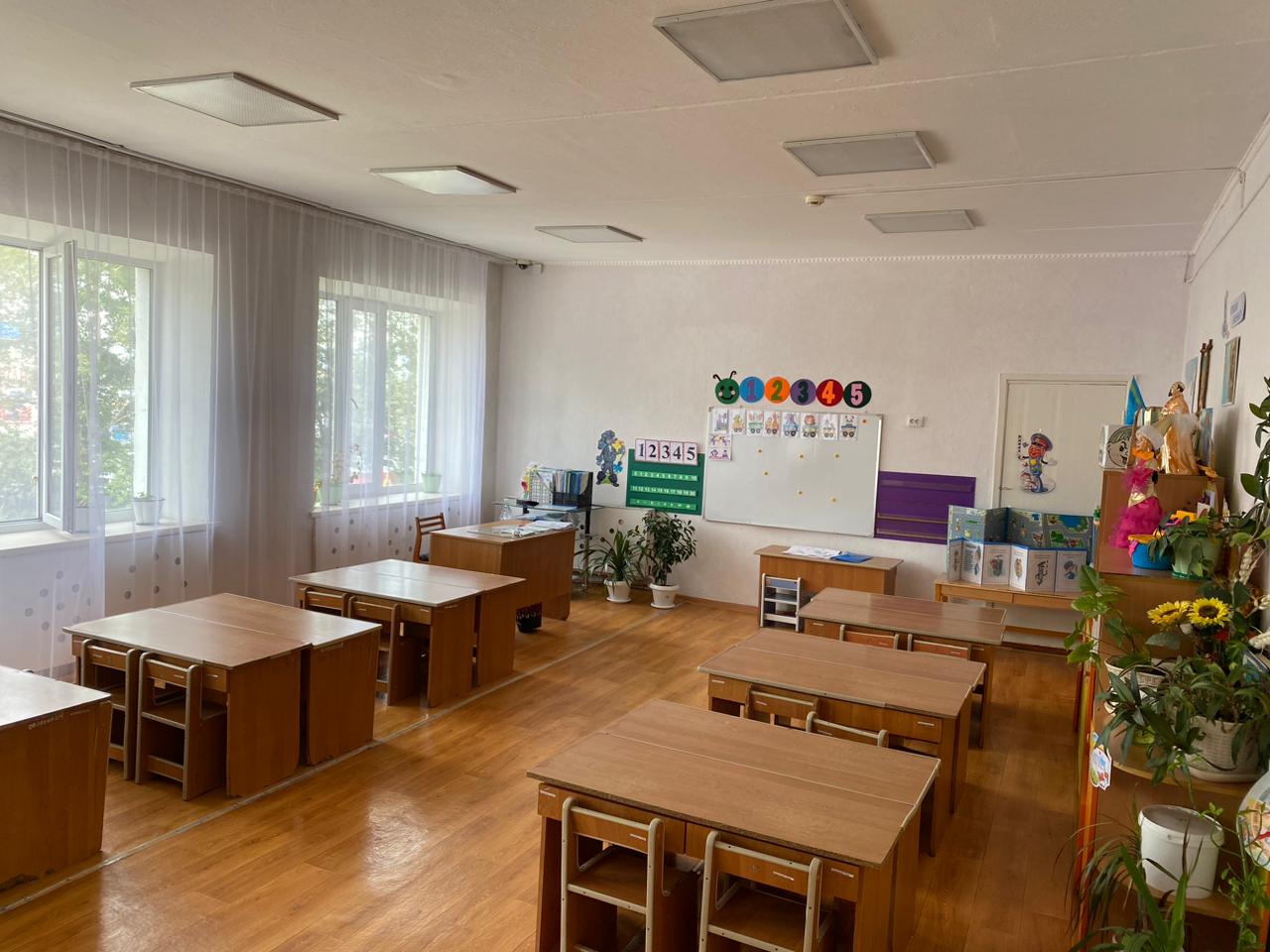 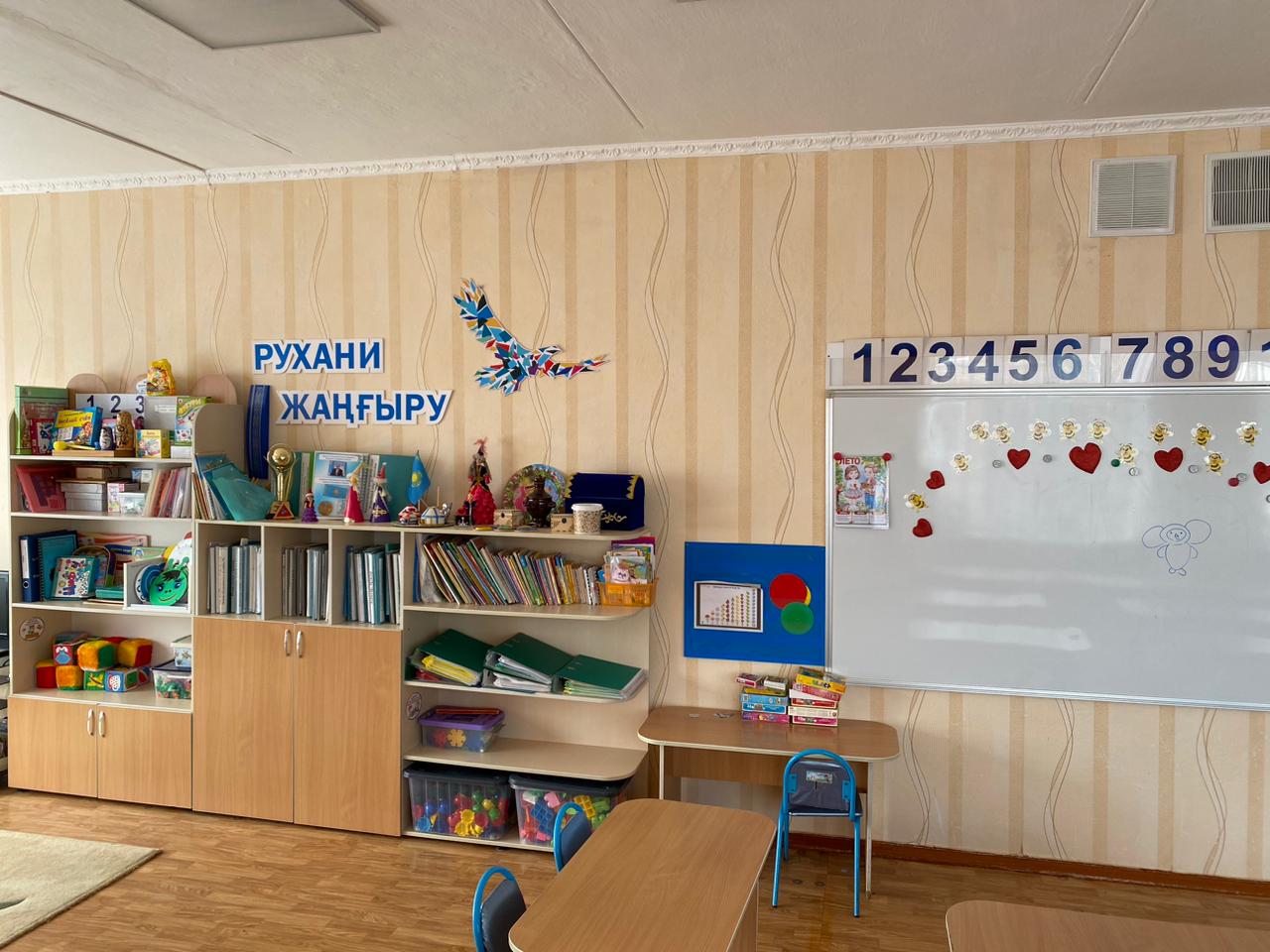 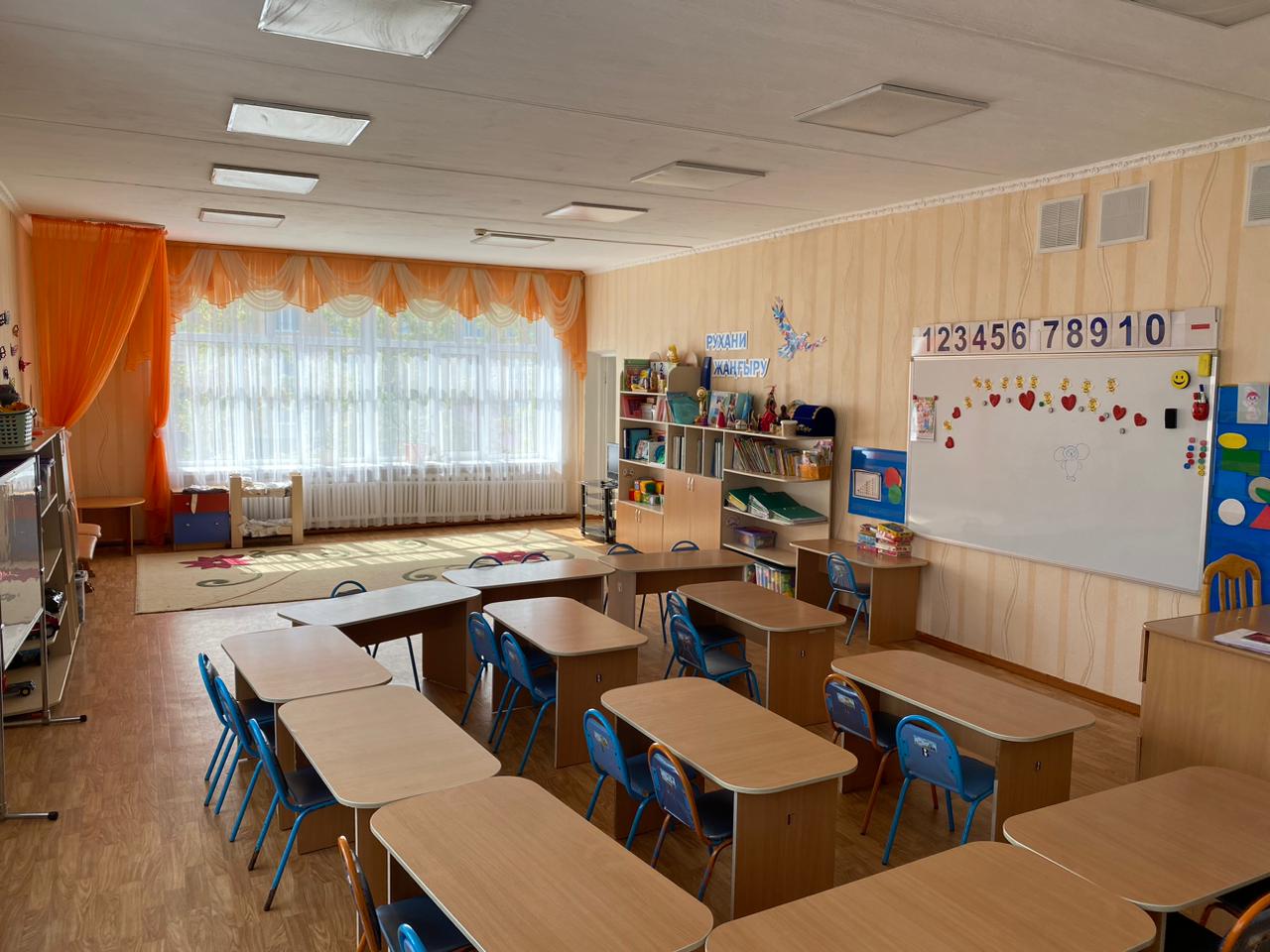 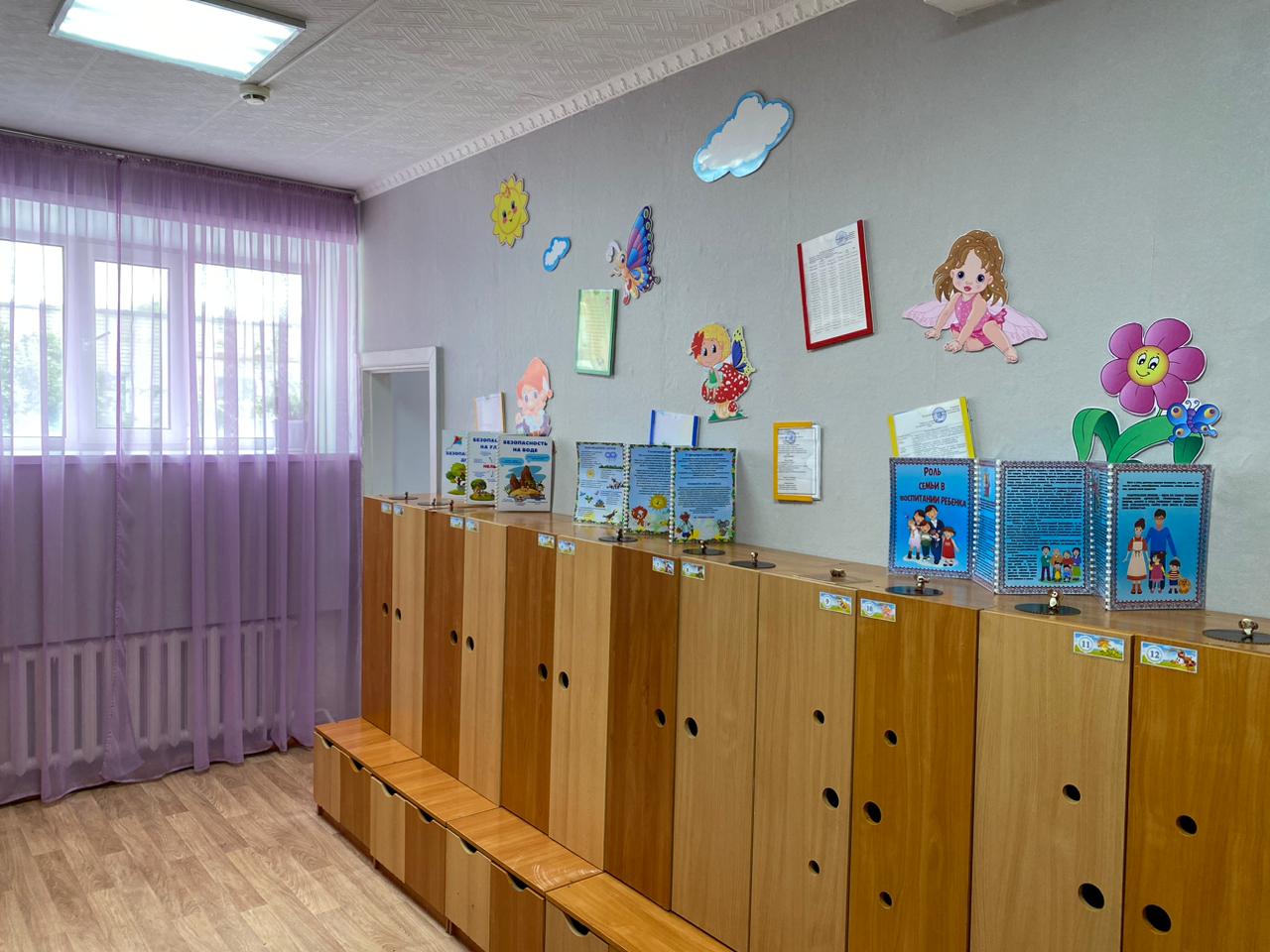 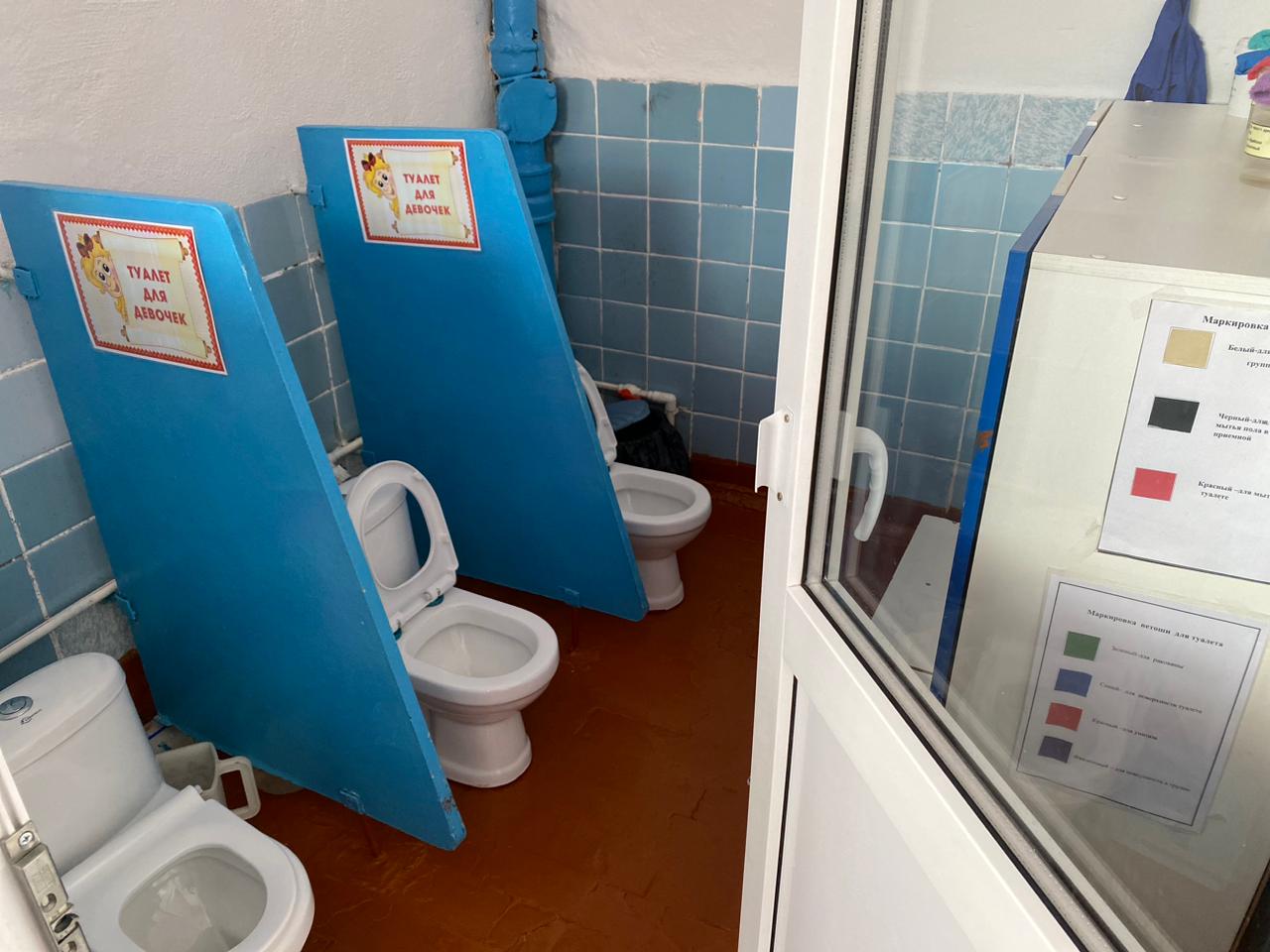 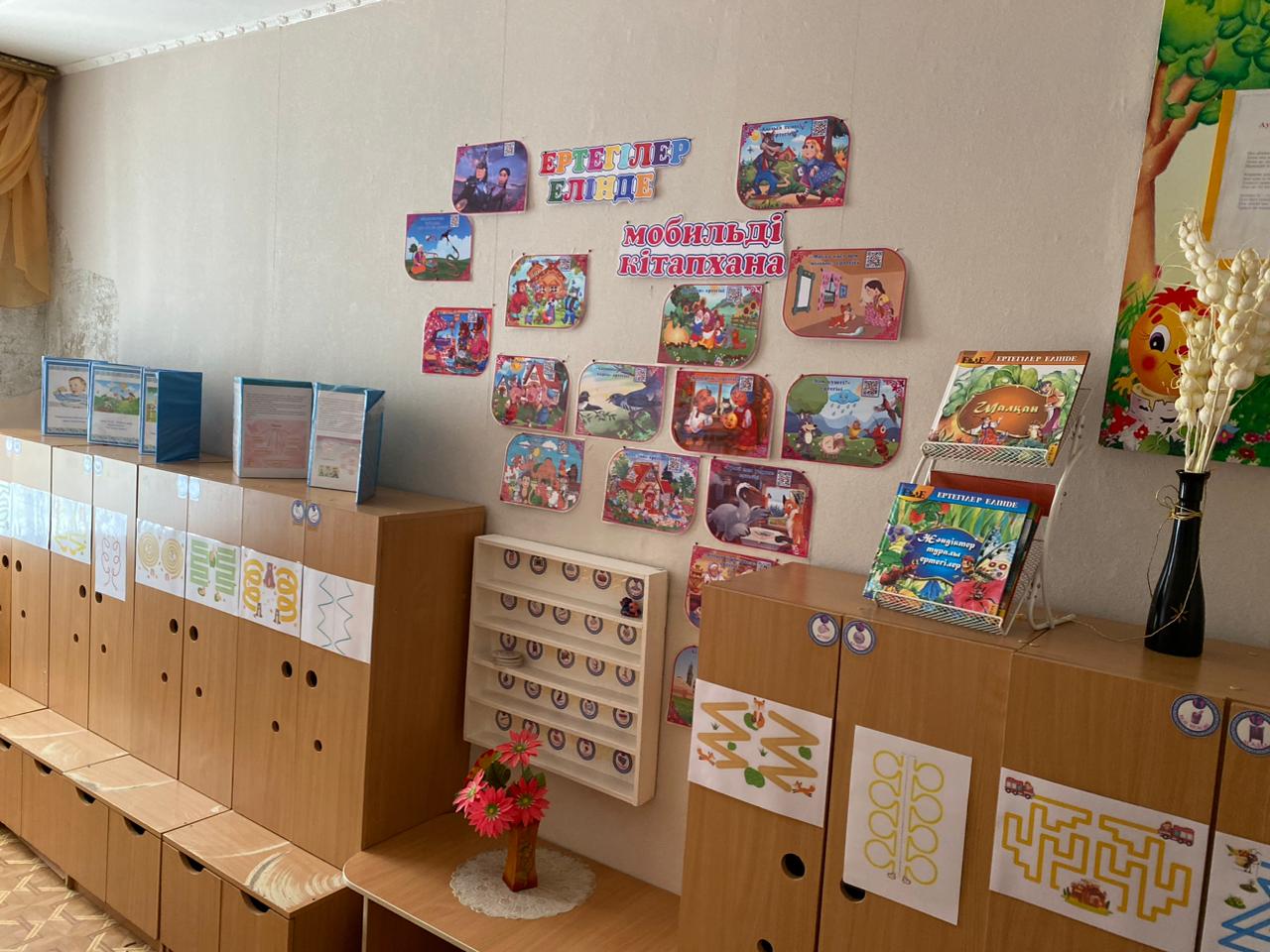 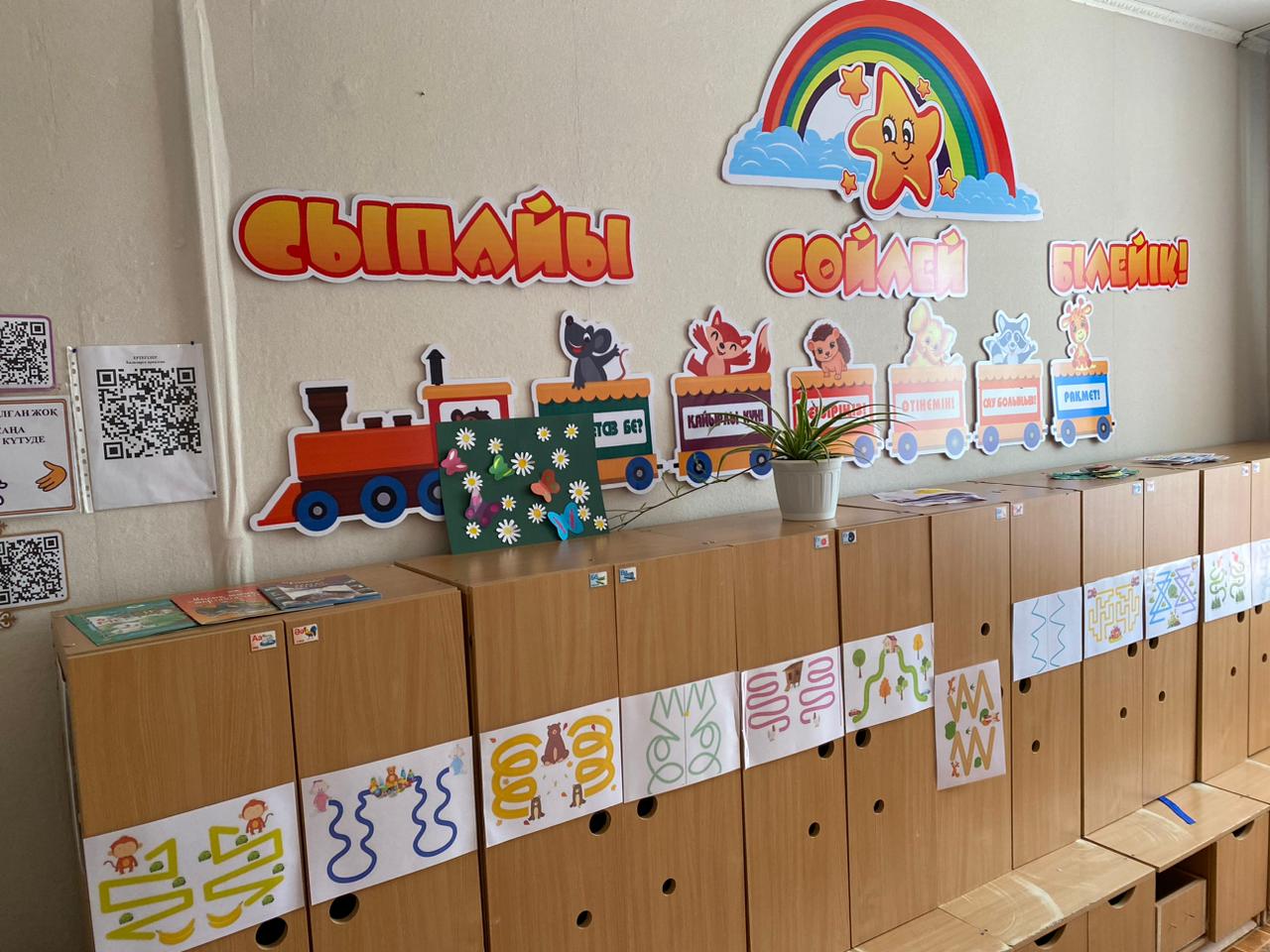 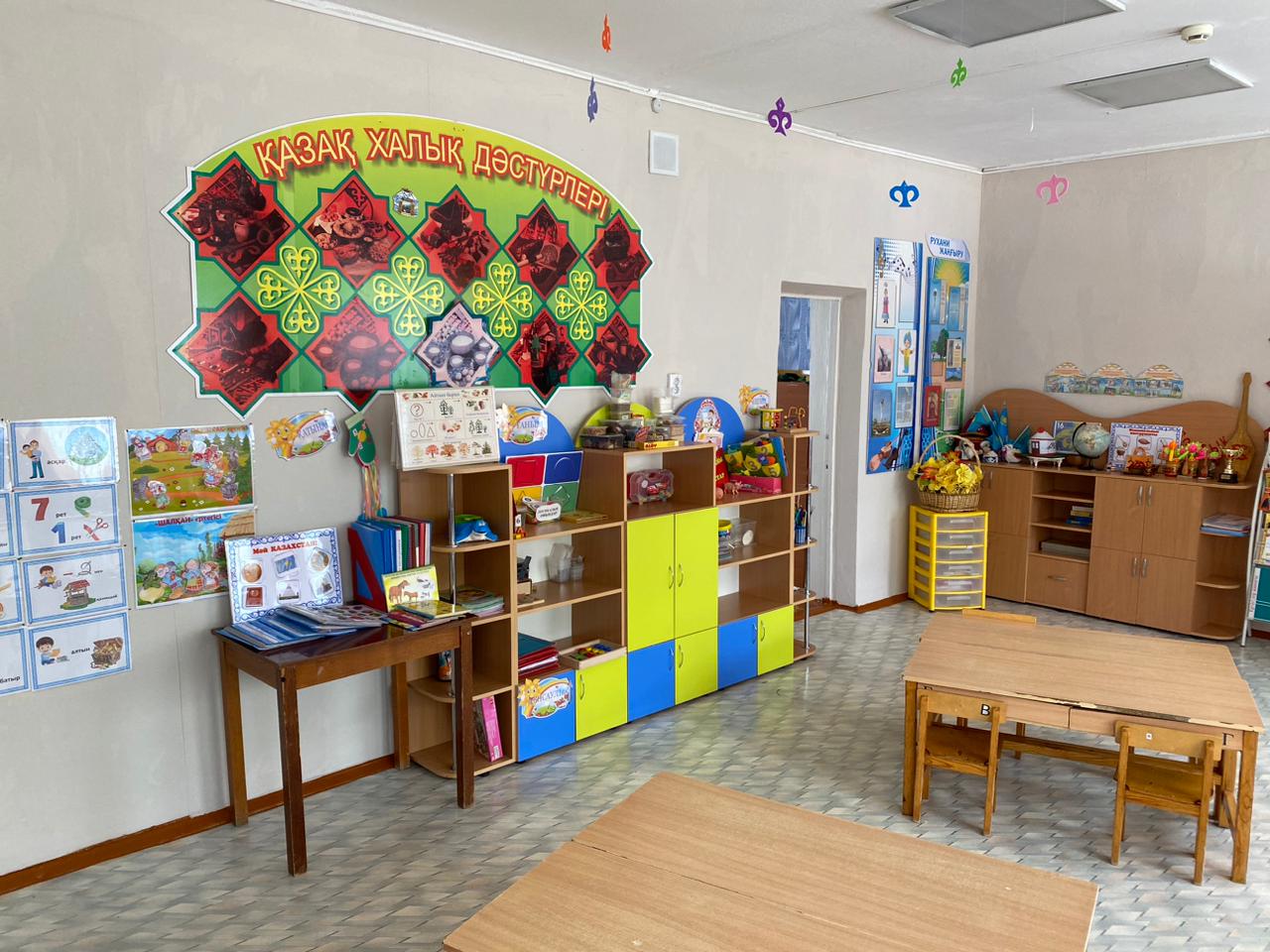 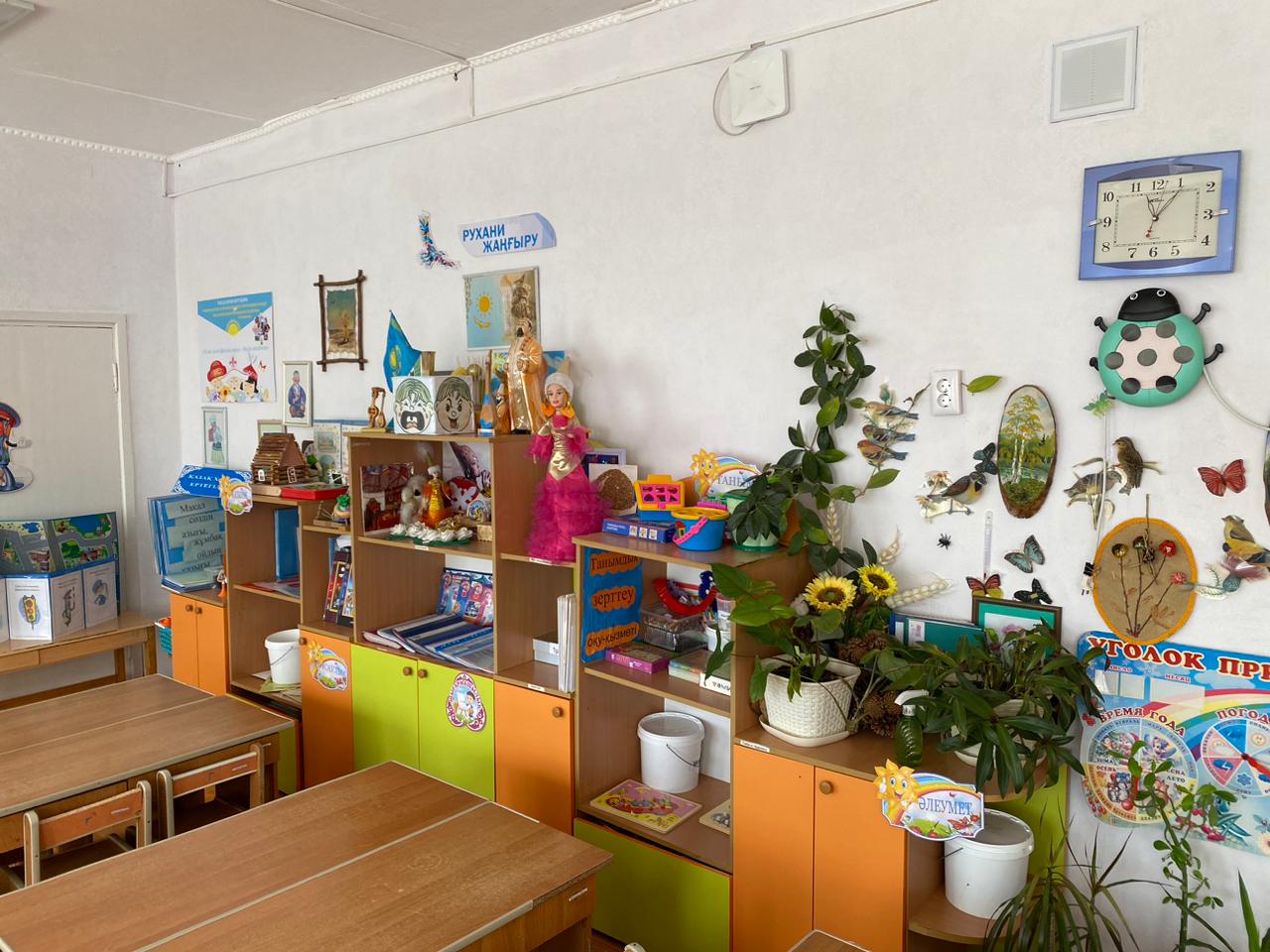 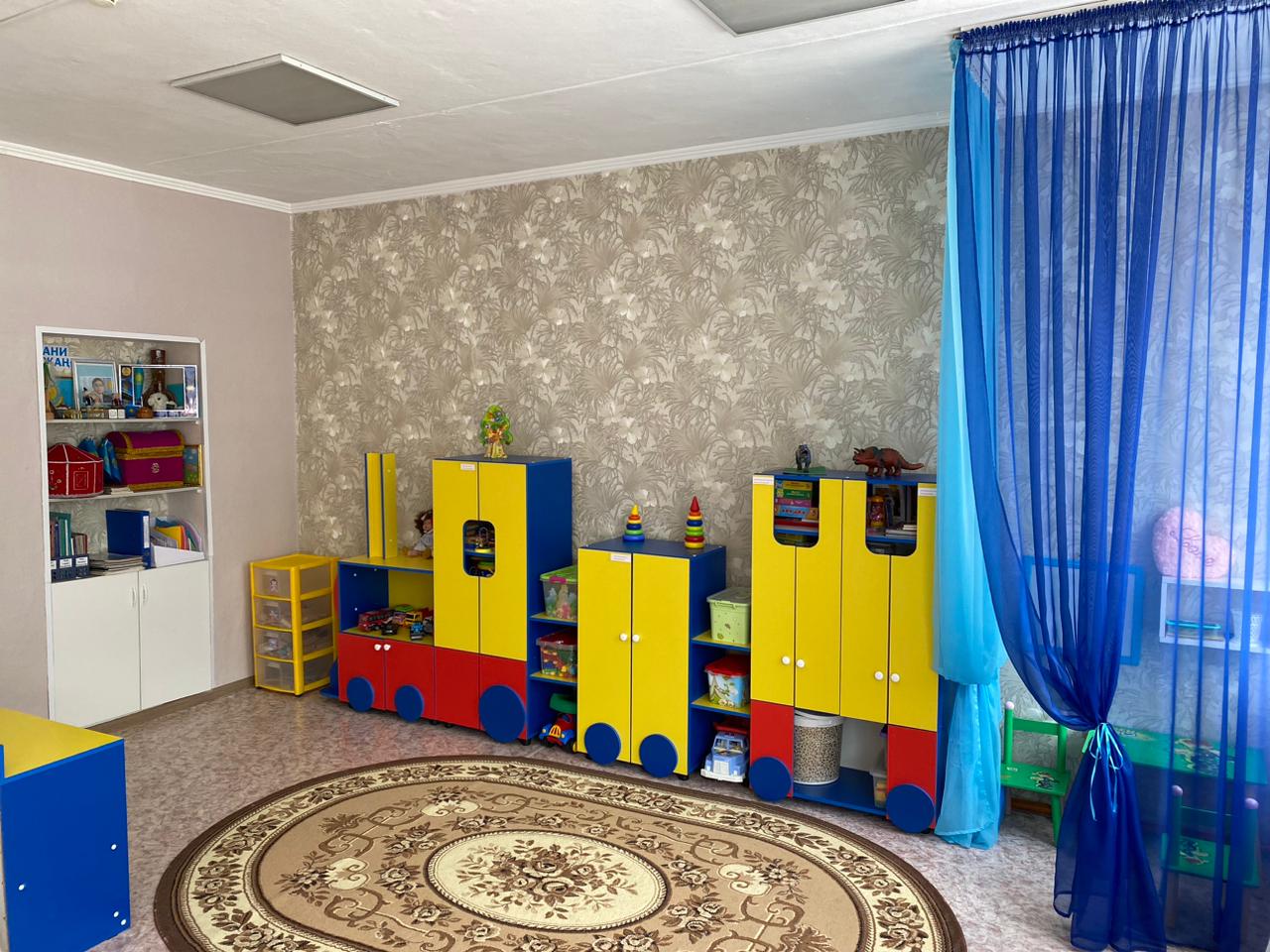 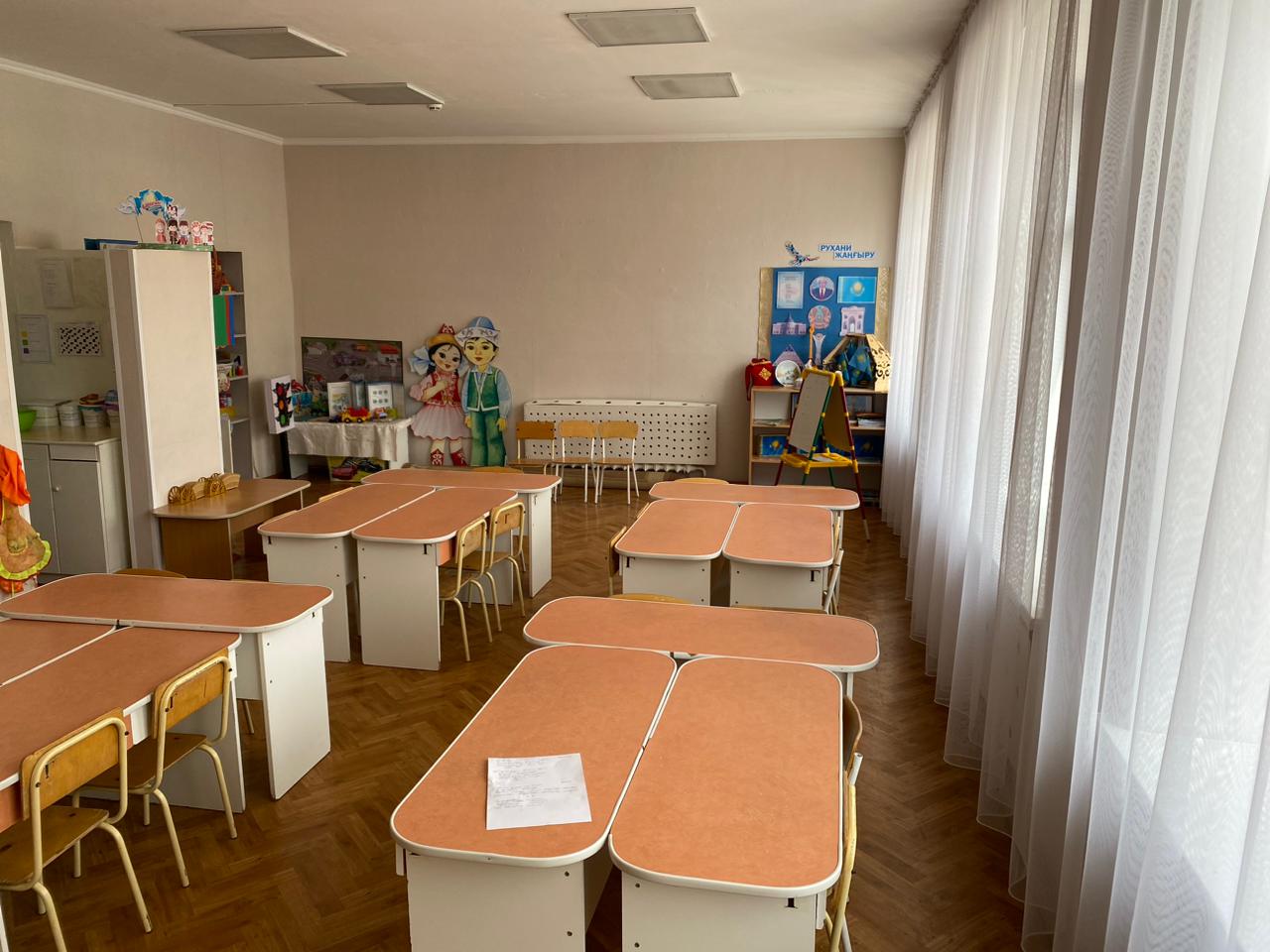 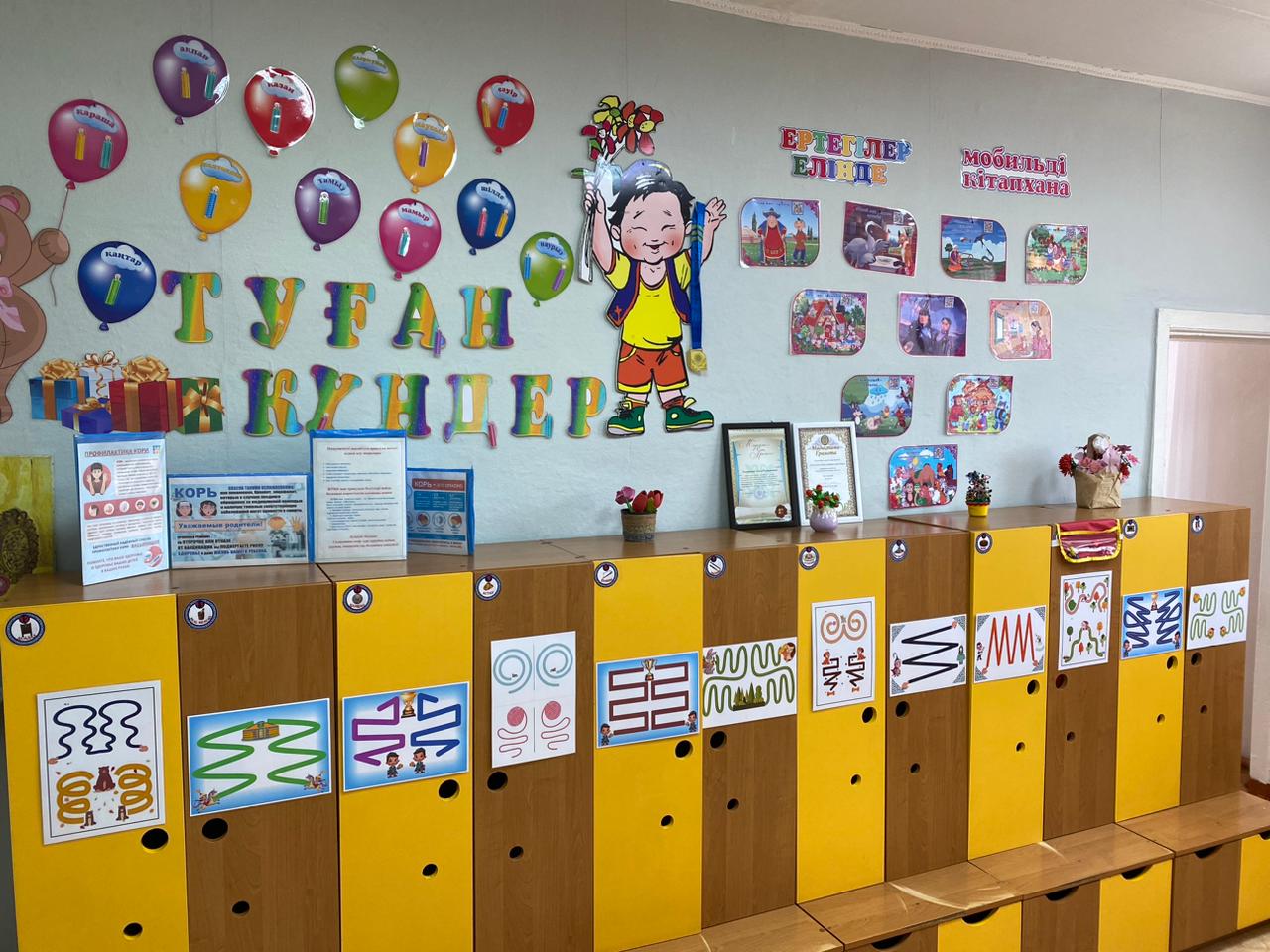 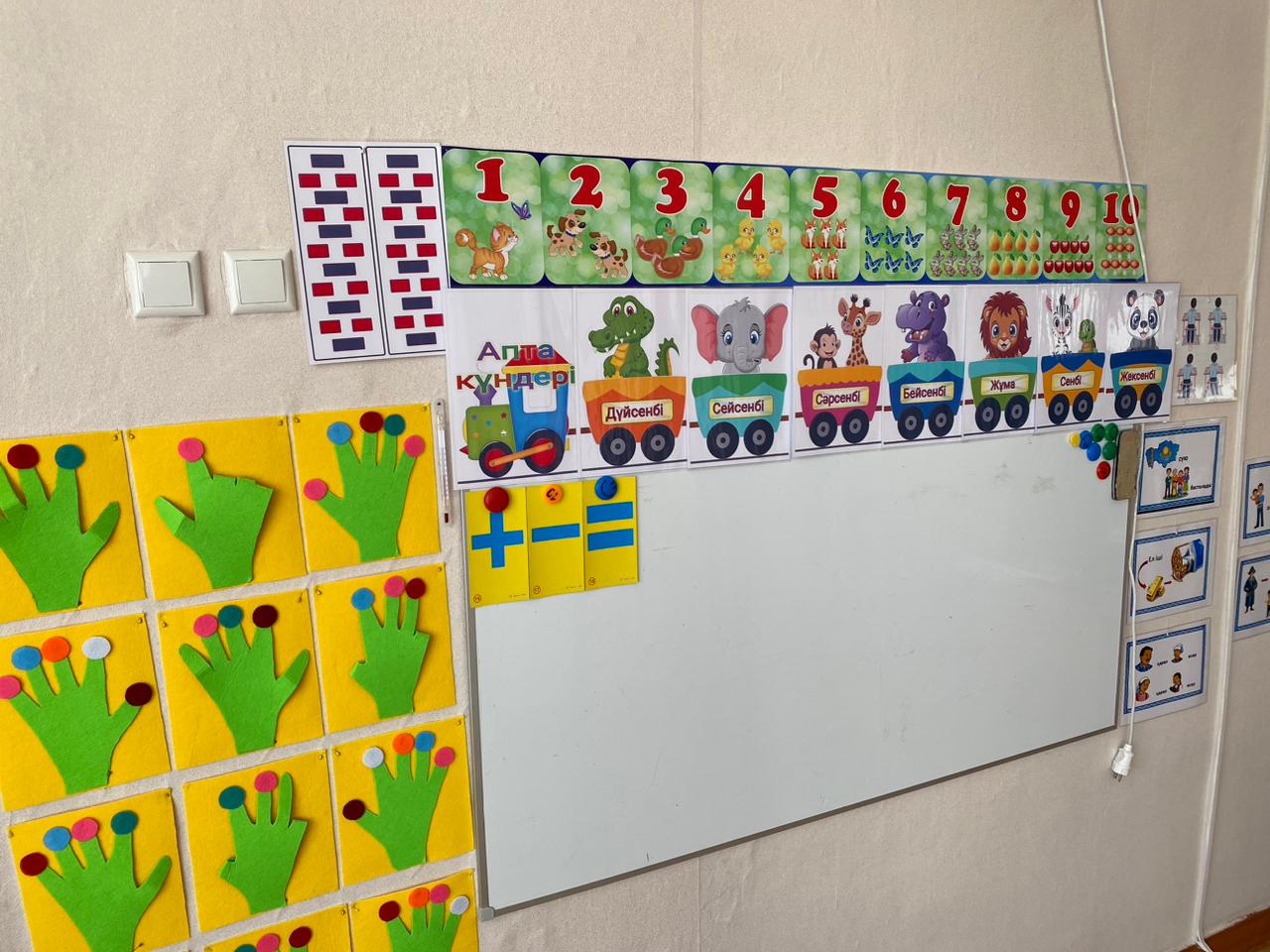 Методический кабинет
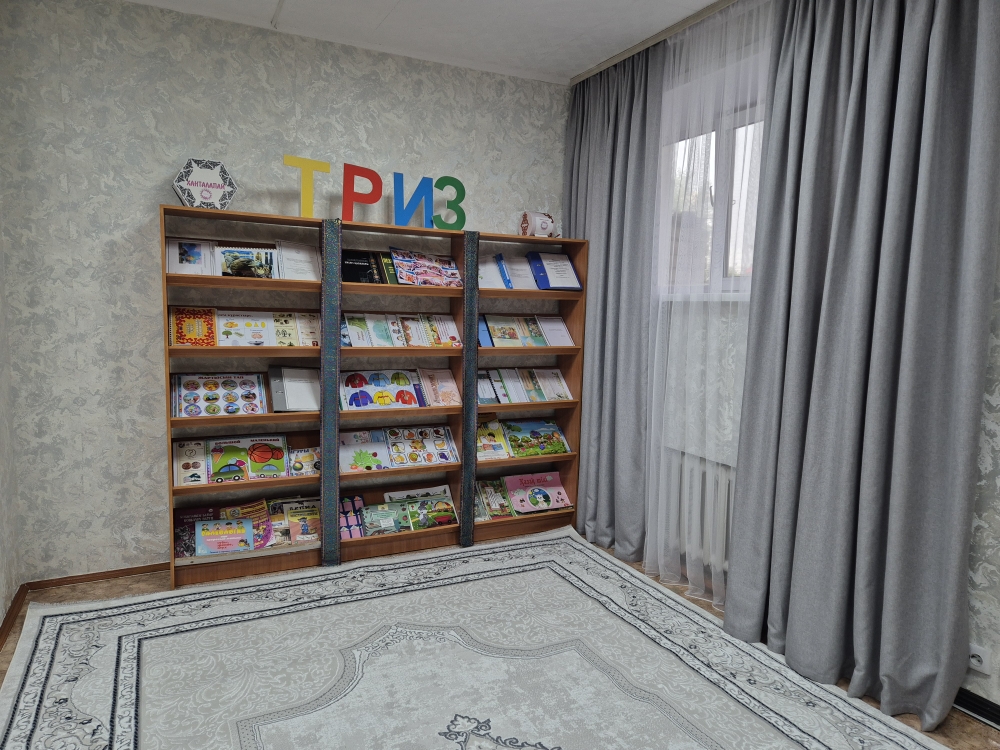 Кабинет казахского языка
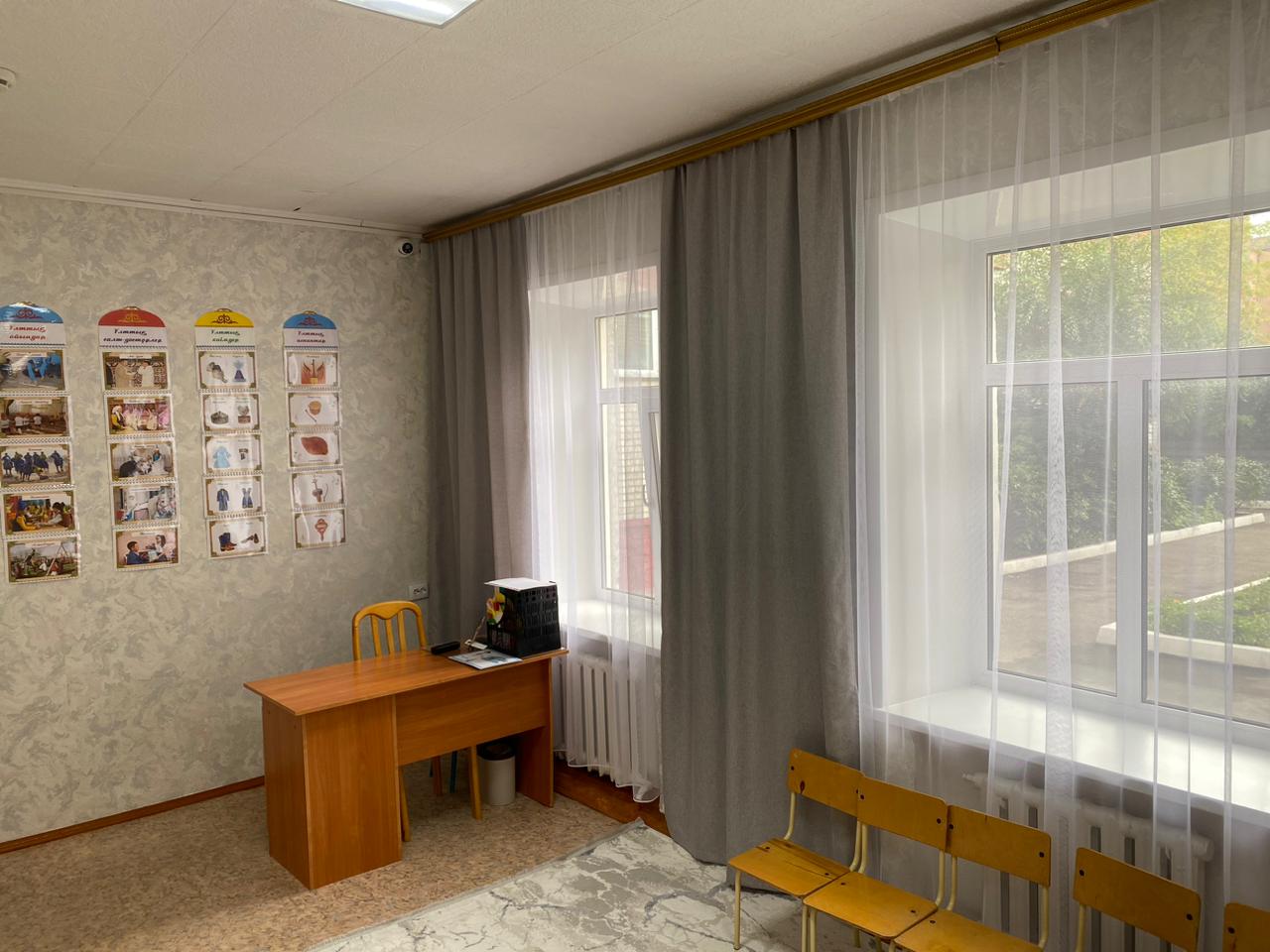 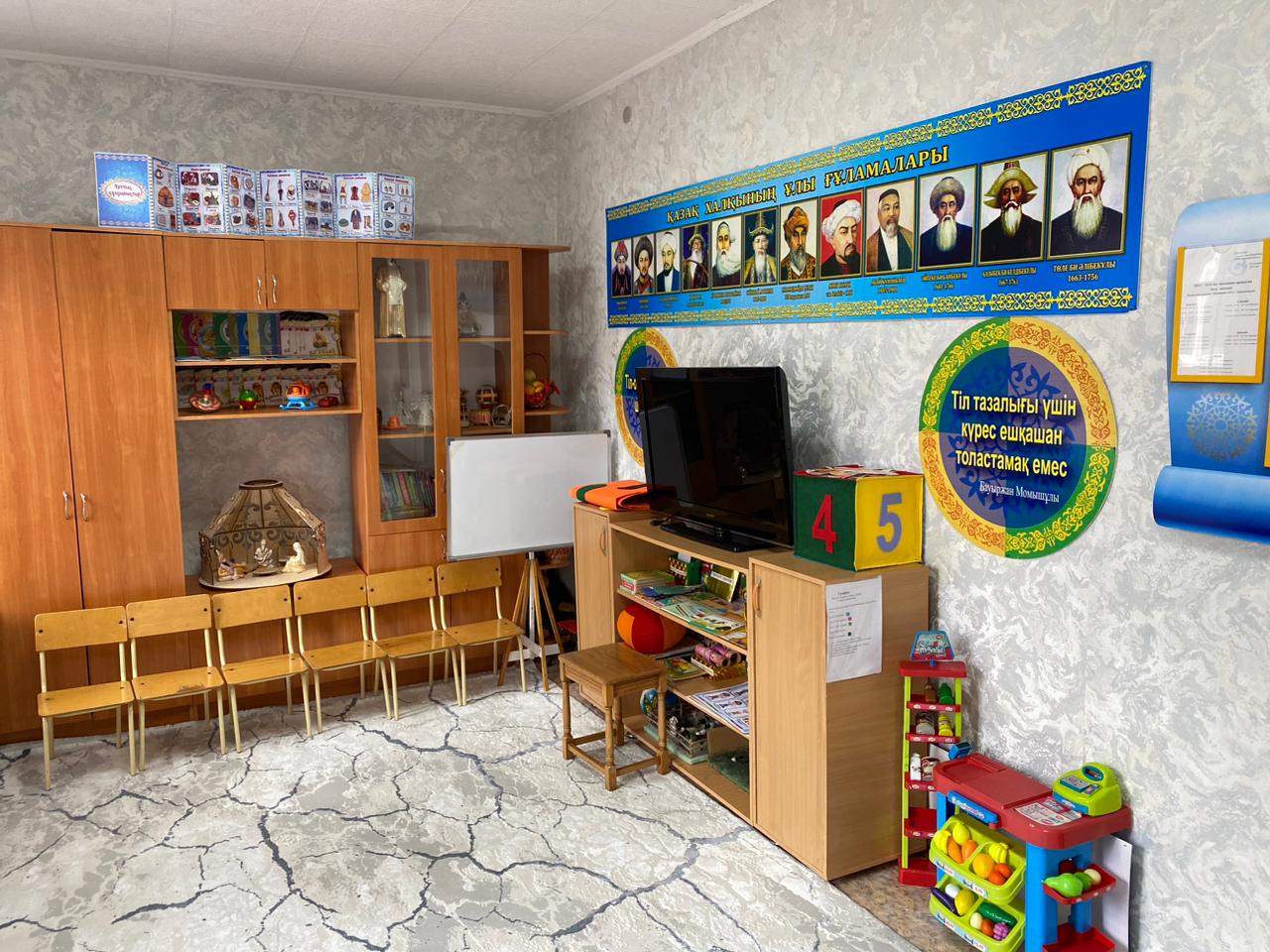 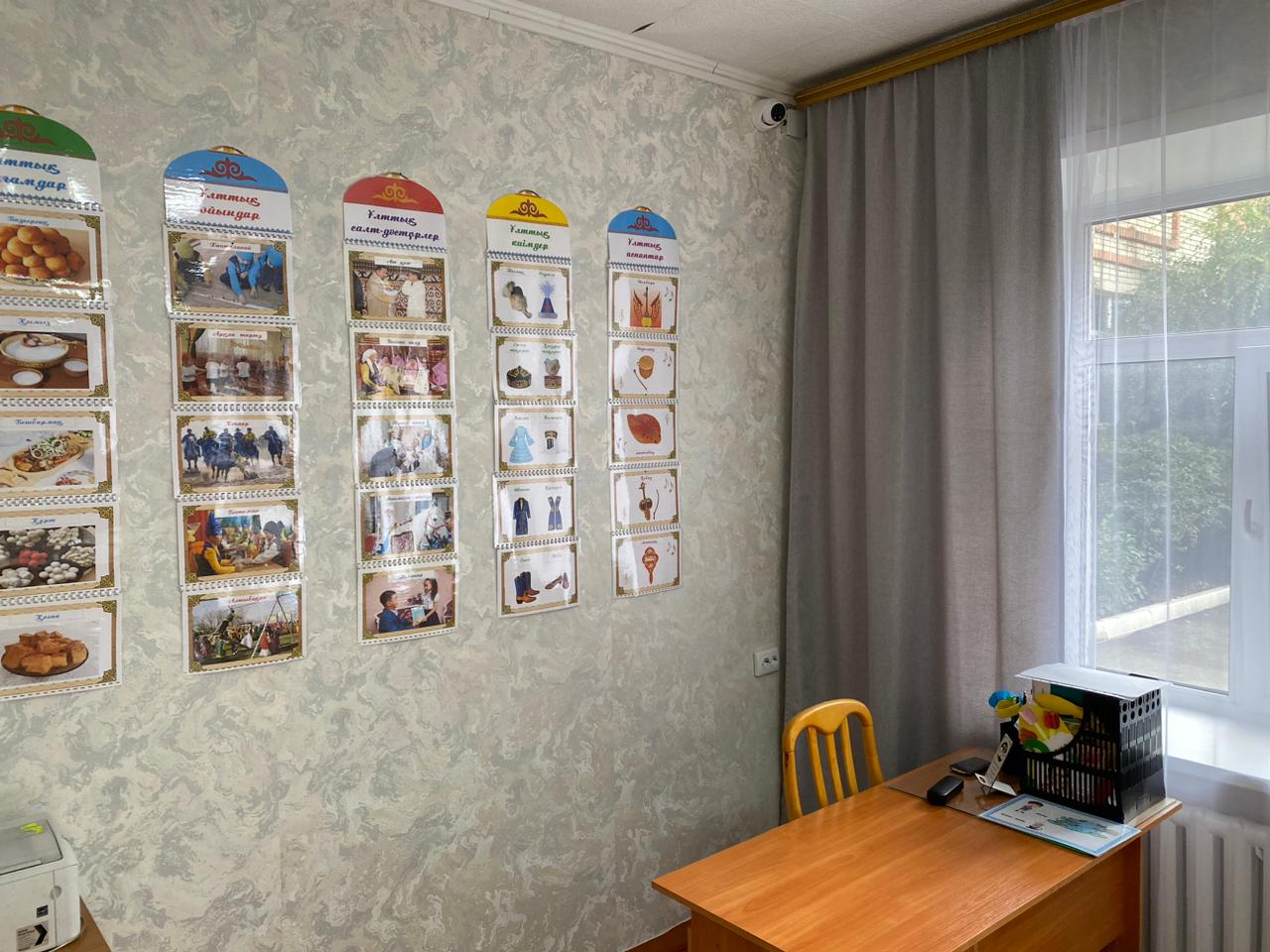 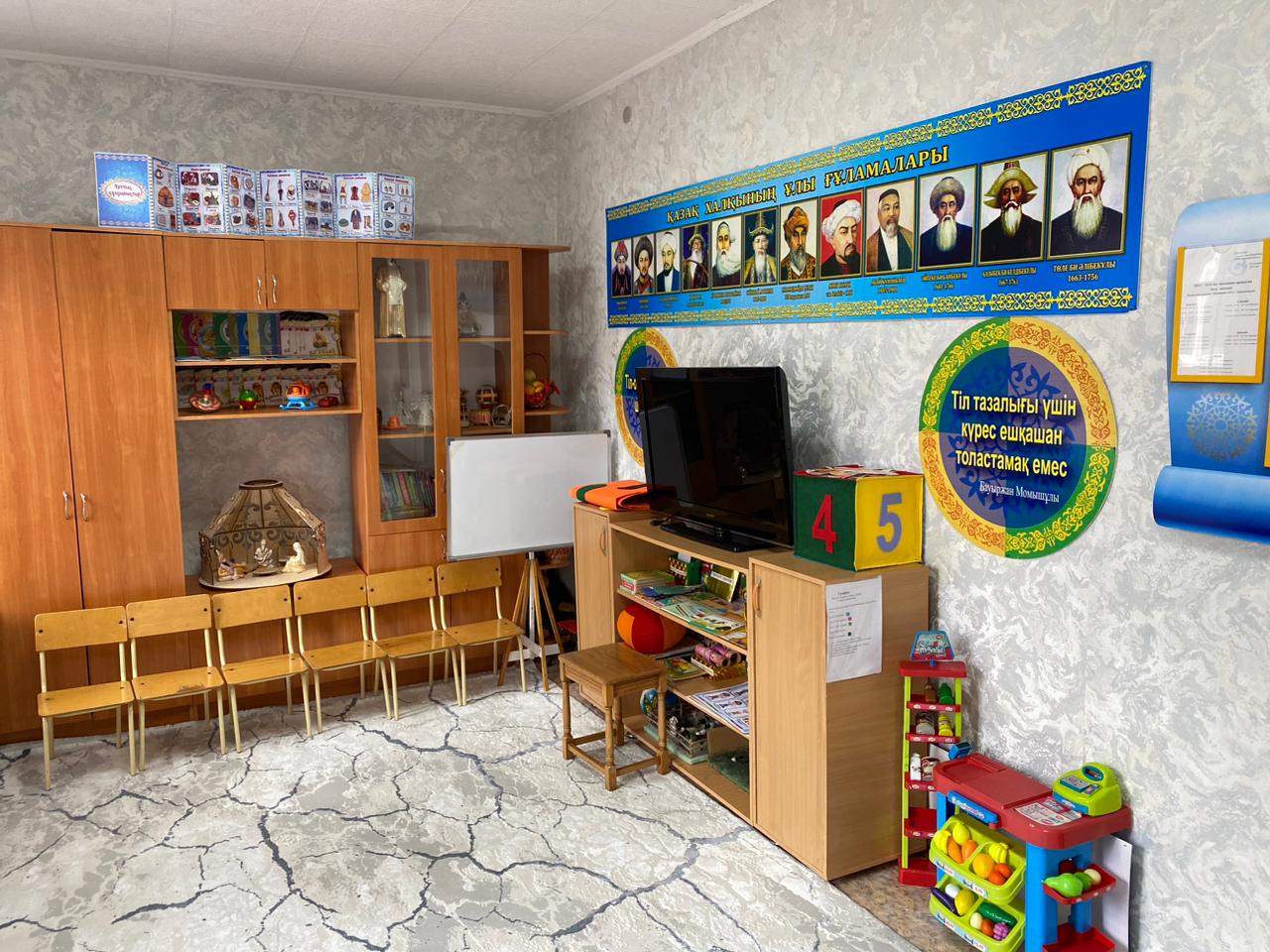 Приобретено новое спортивное оборудование
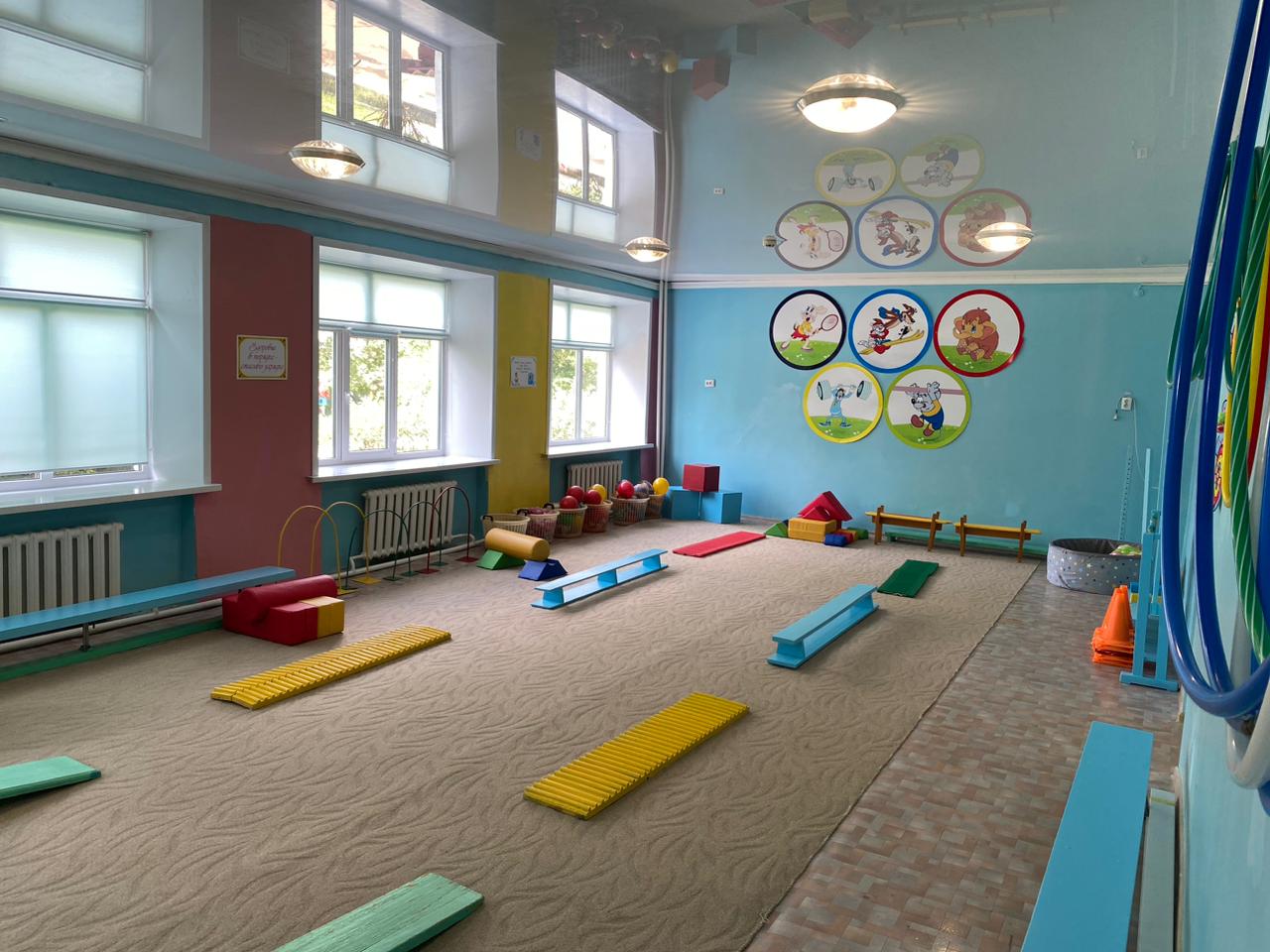 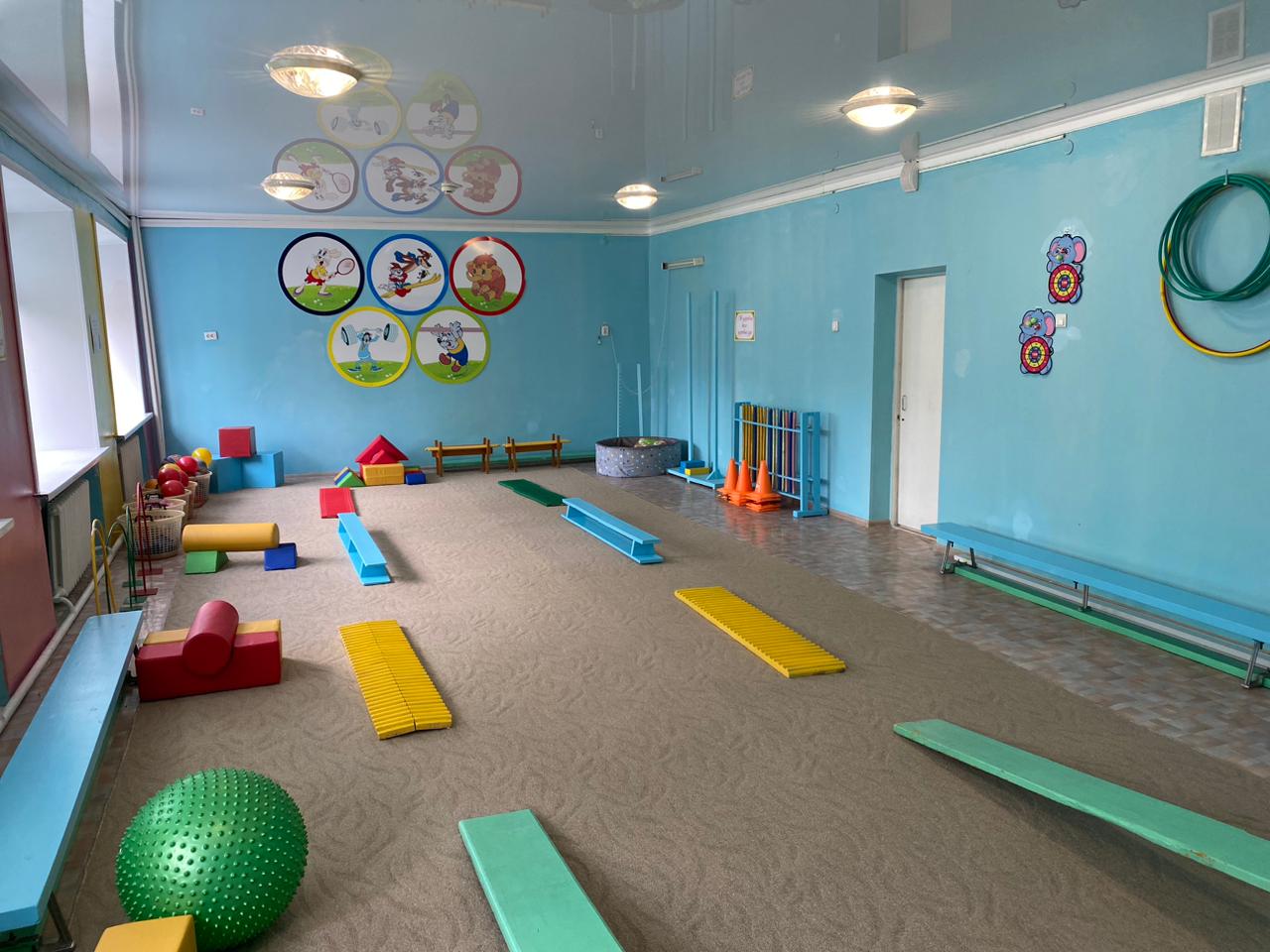 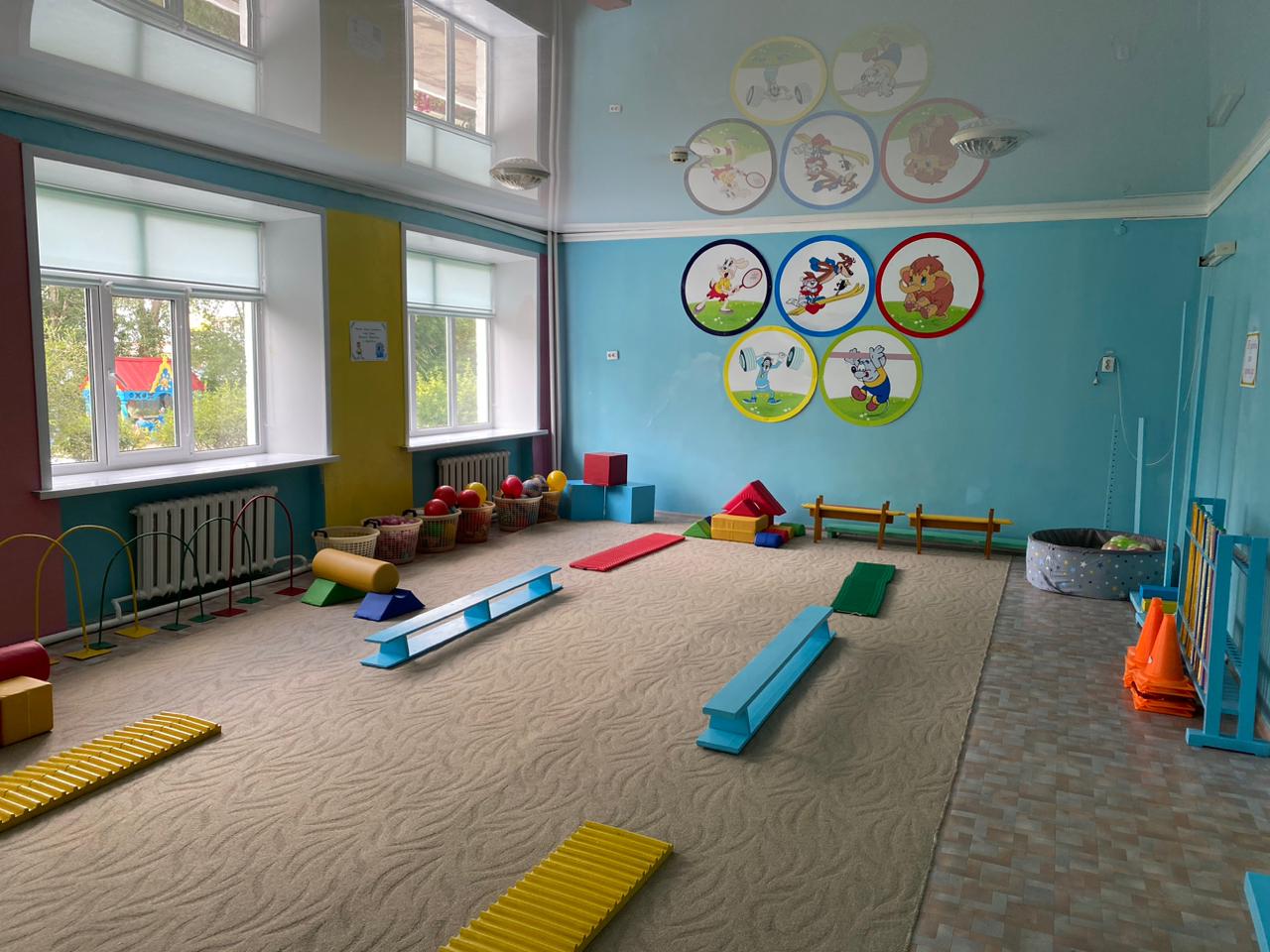 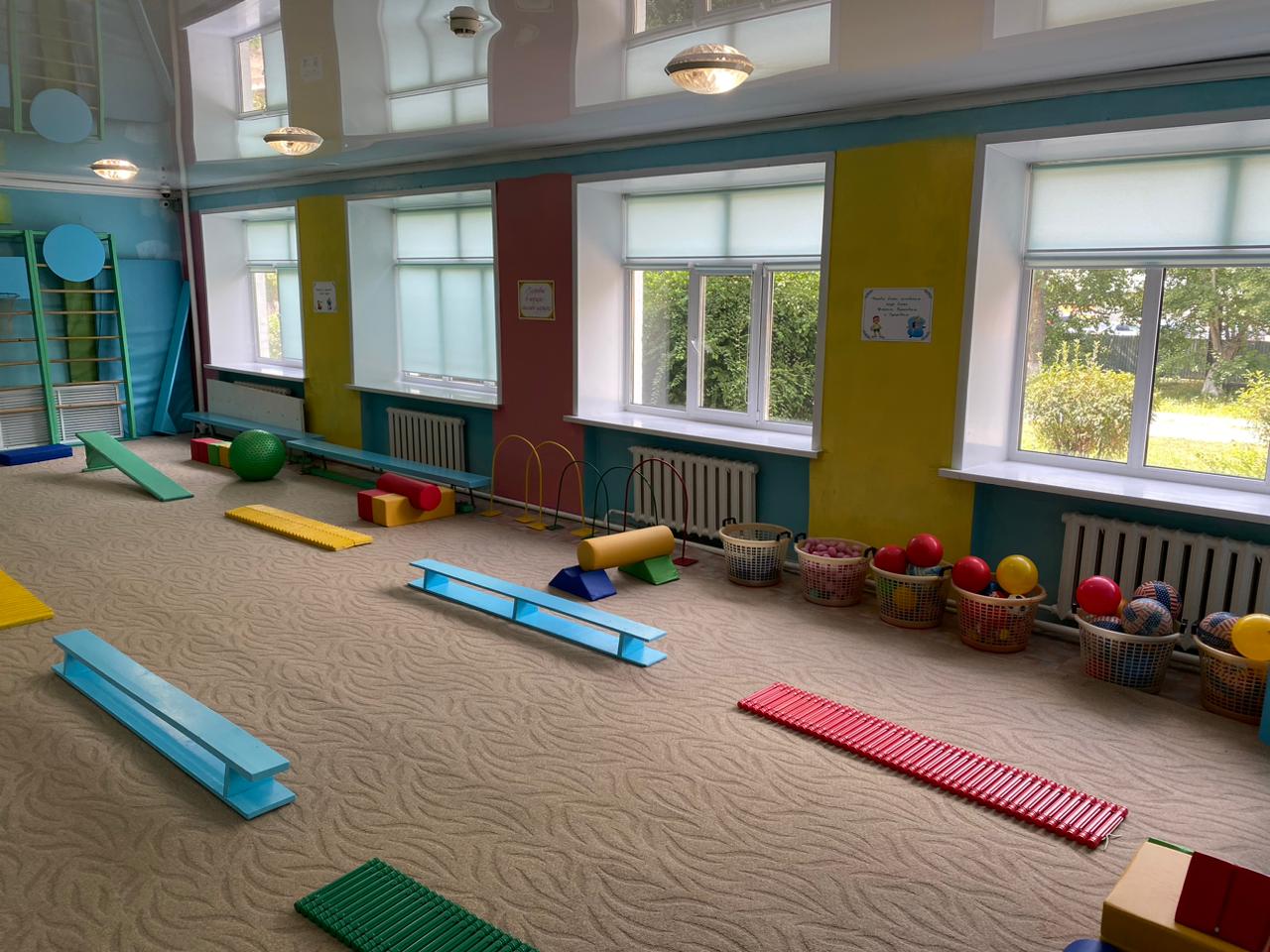 На начало года в детском саду сделан косметический ремонт в коридорах.Покрашен цоколь фасада здания
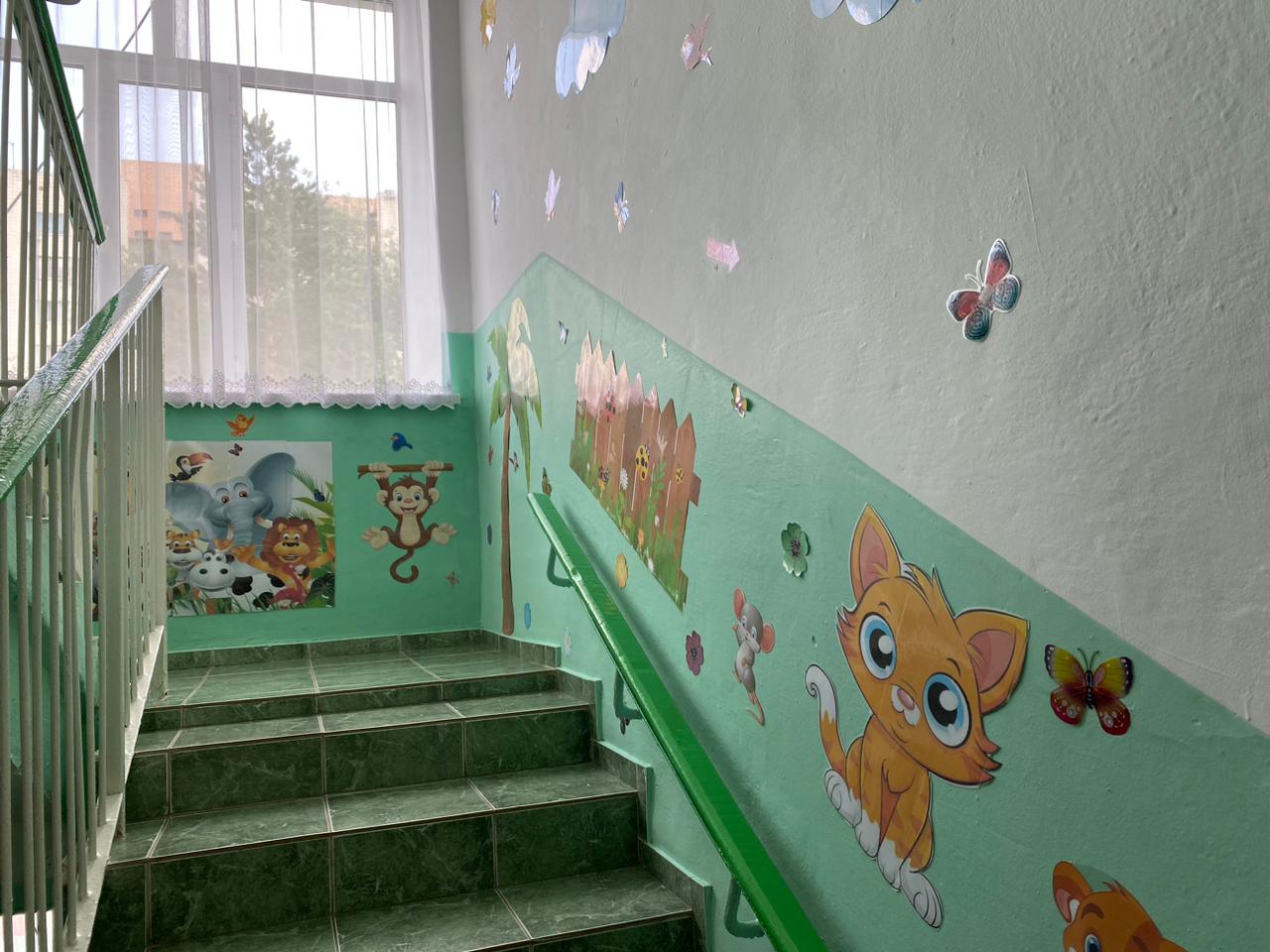 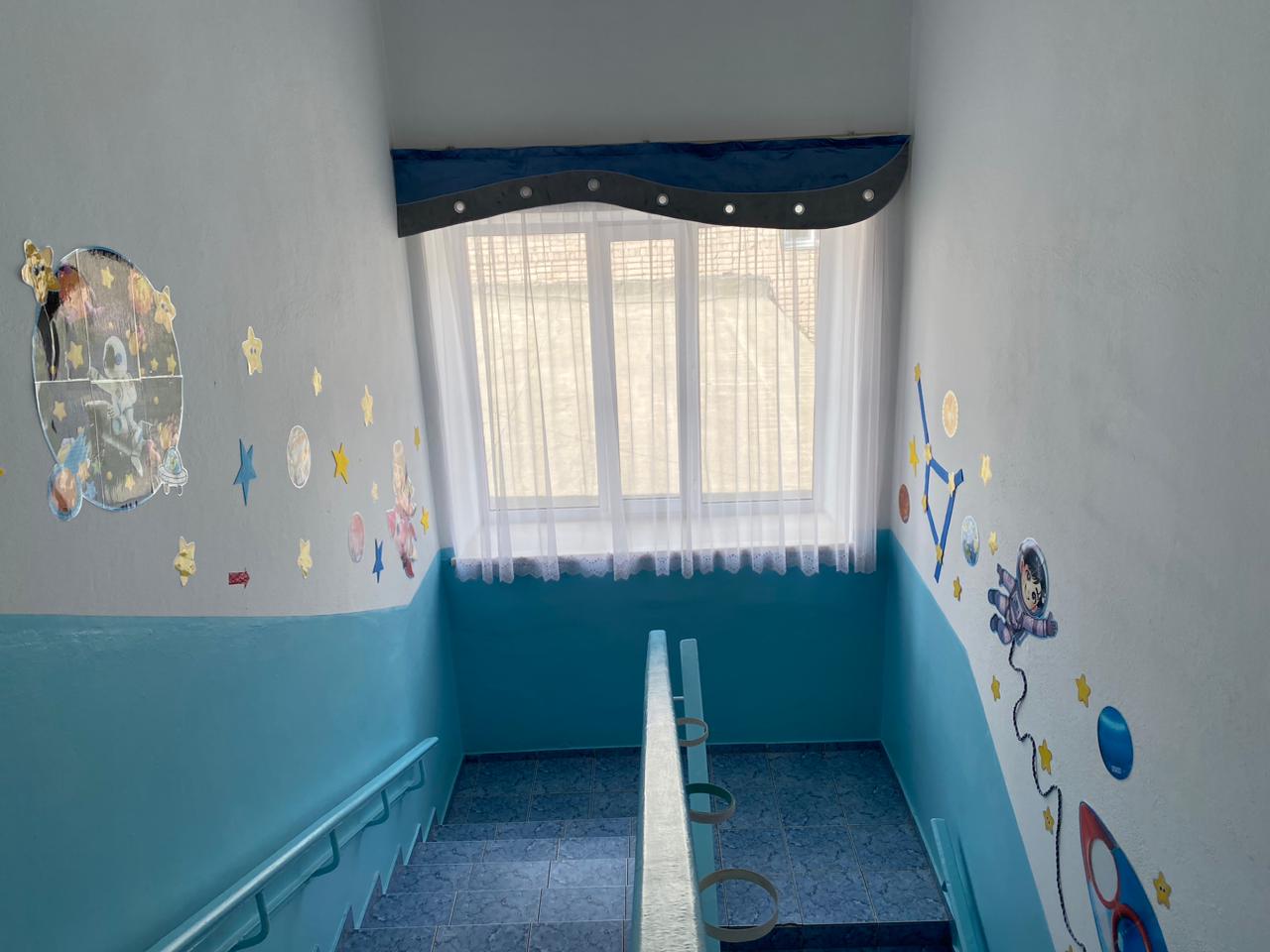 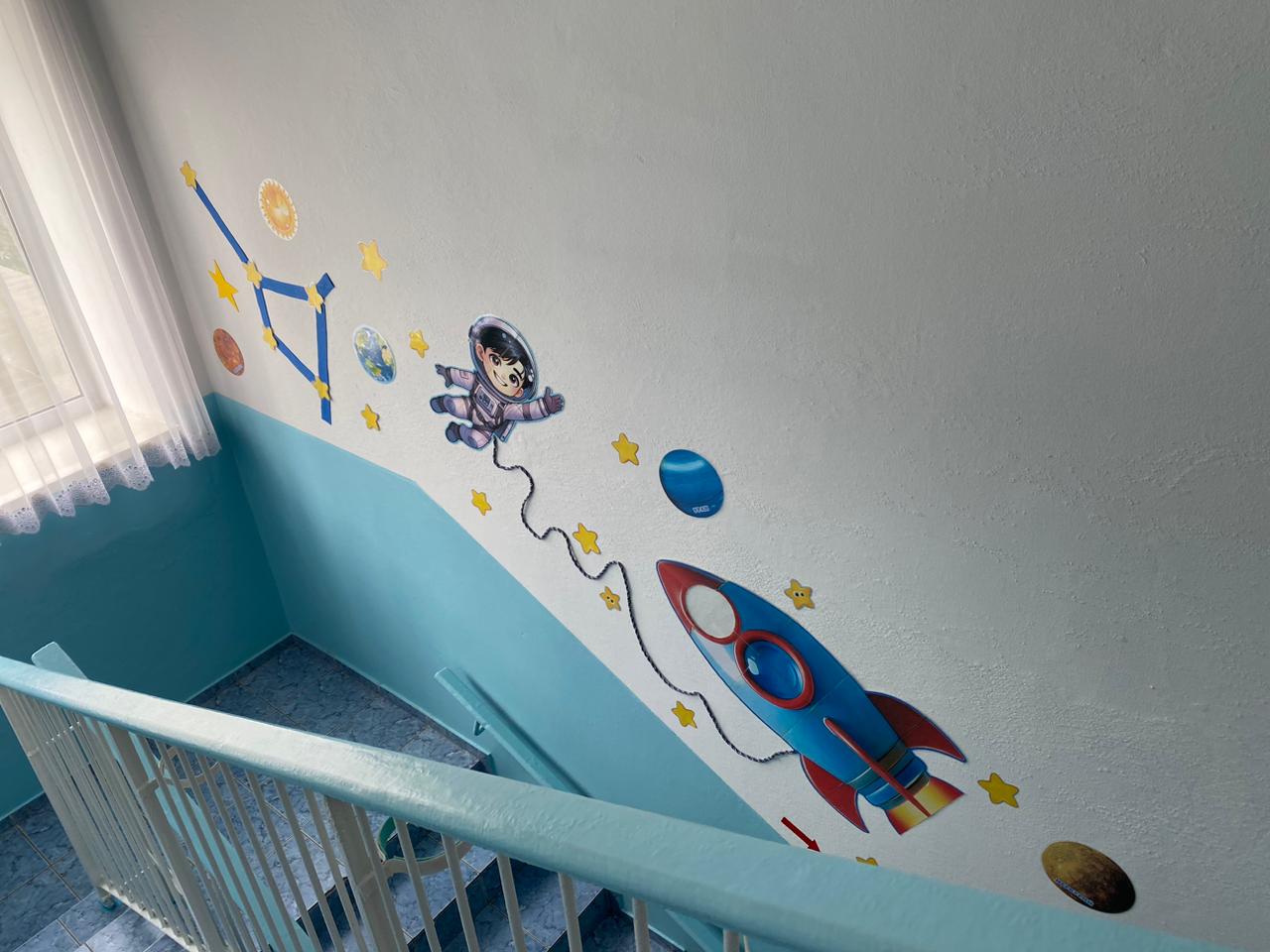 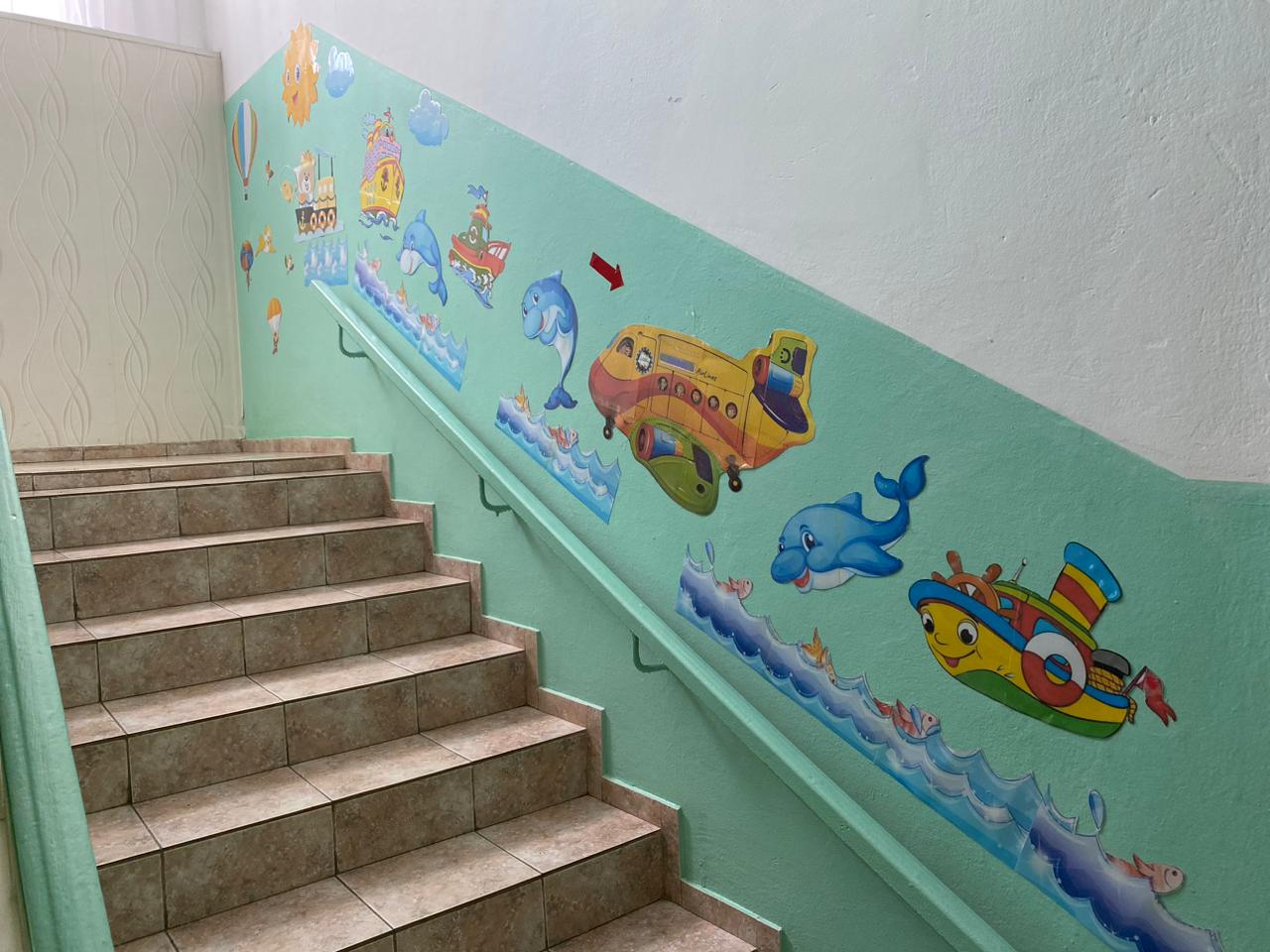 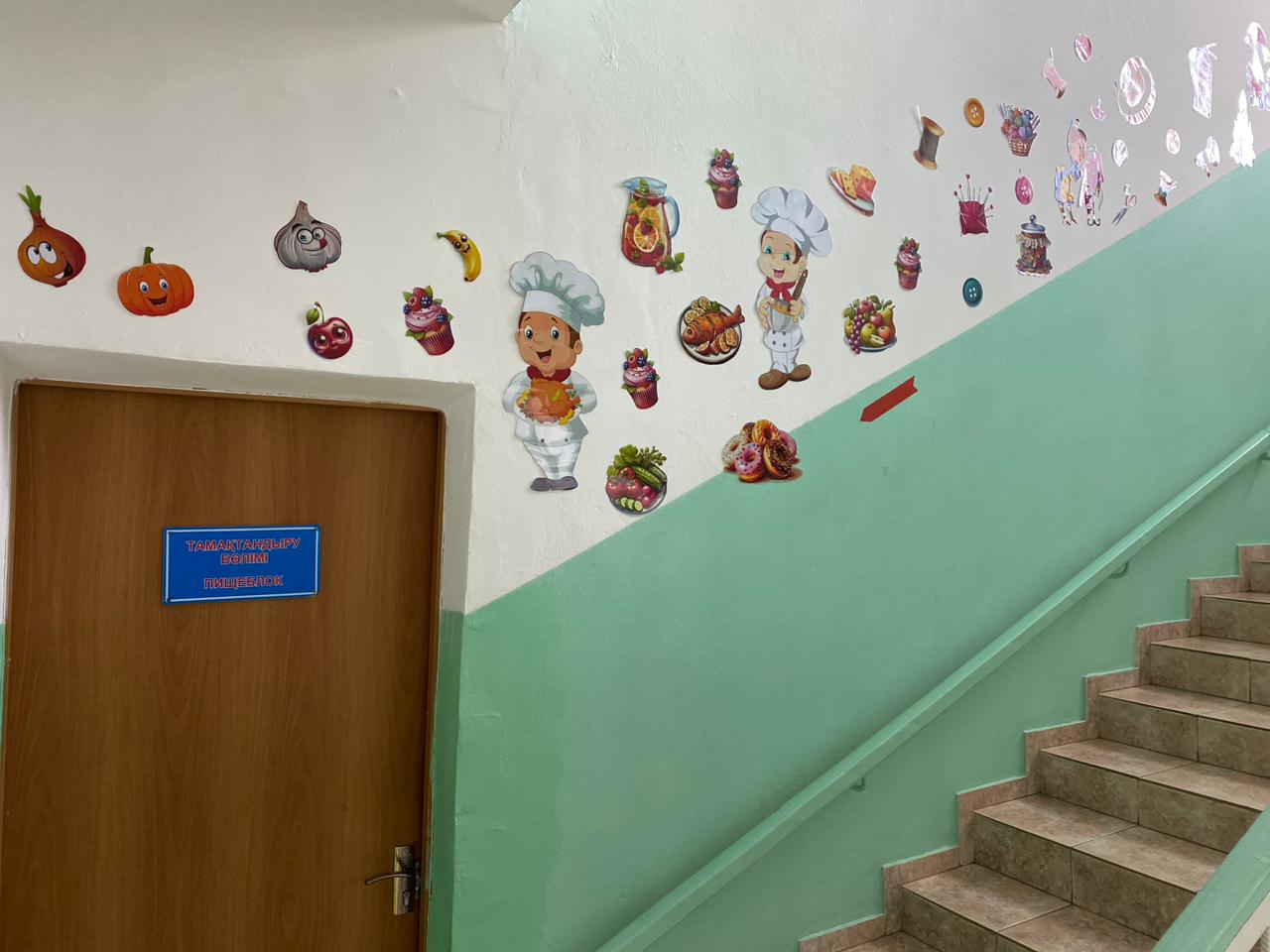 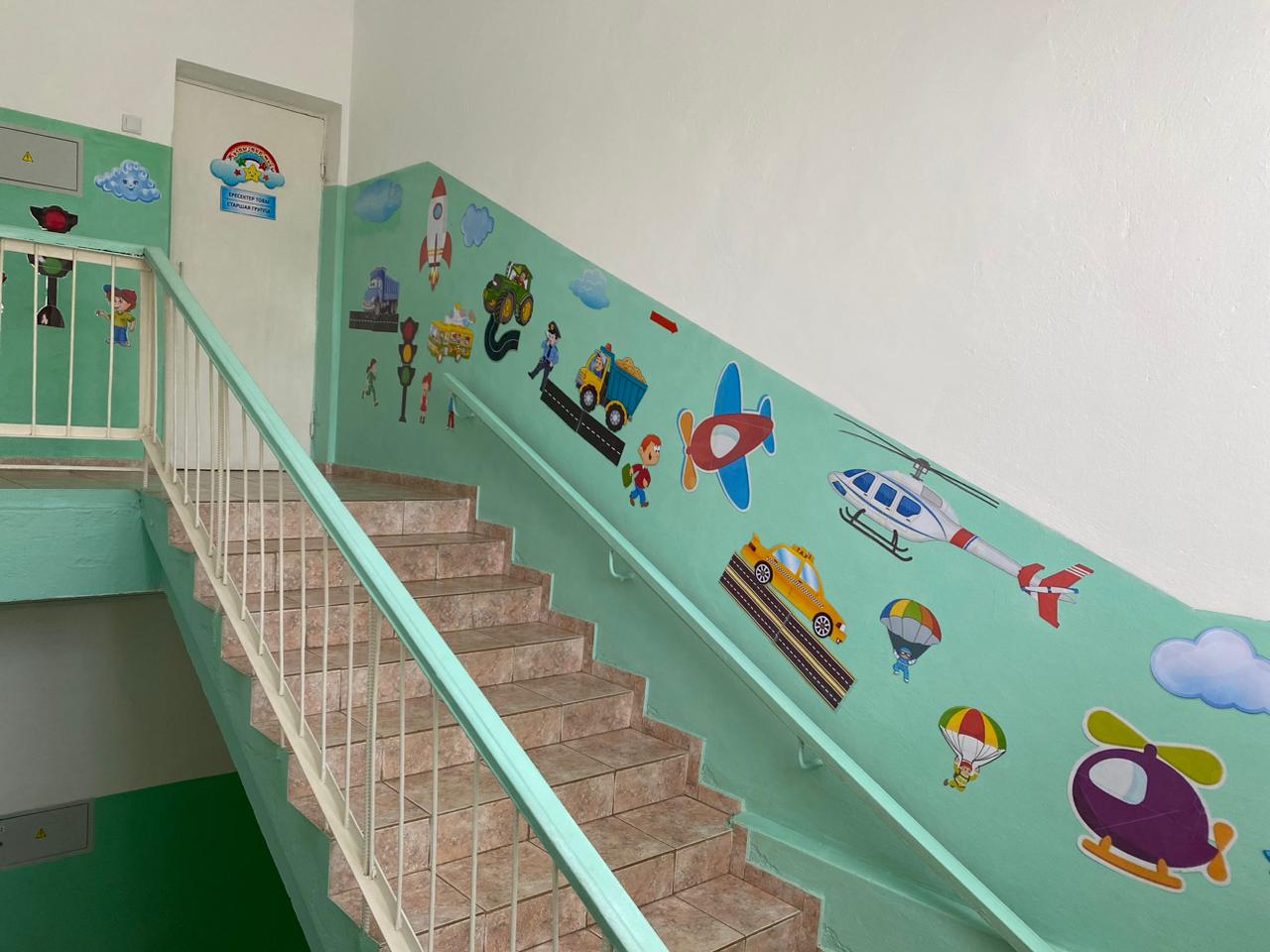 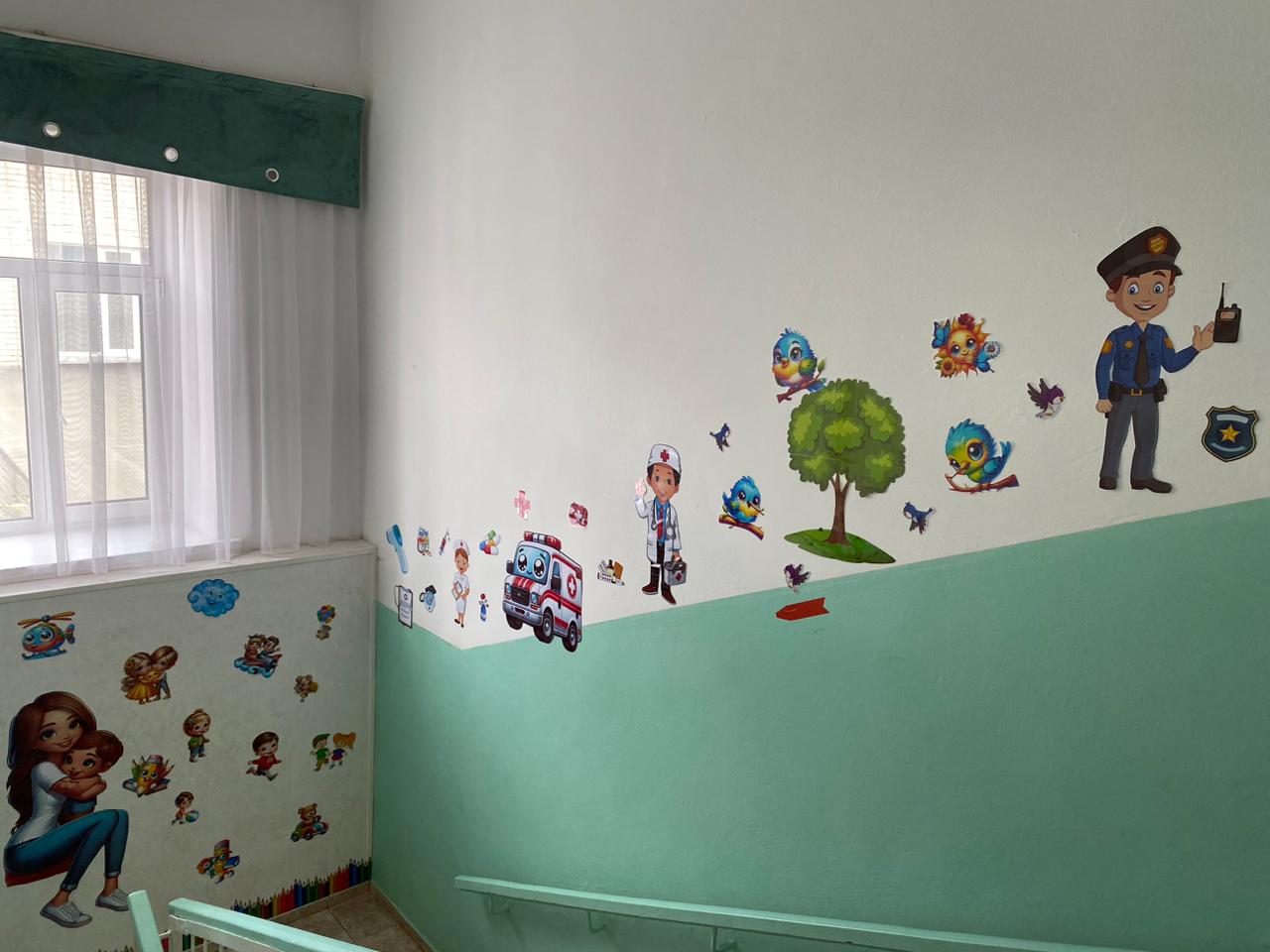 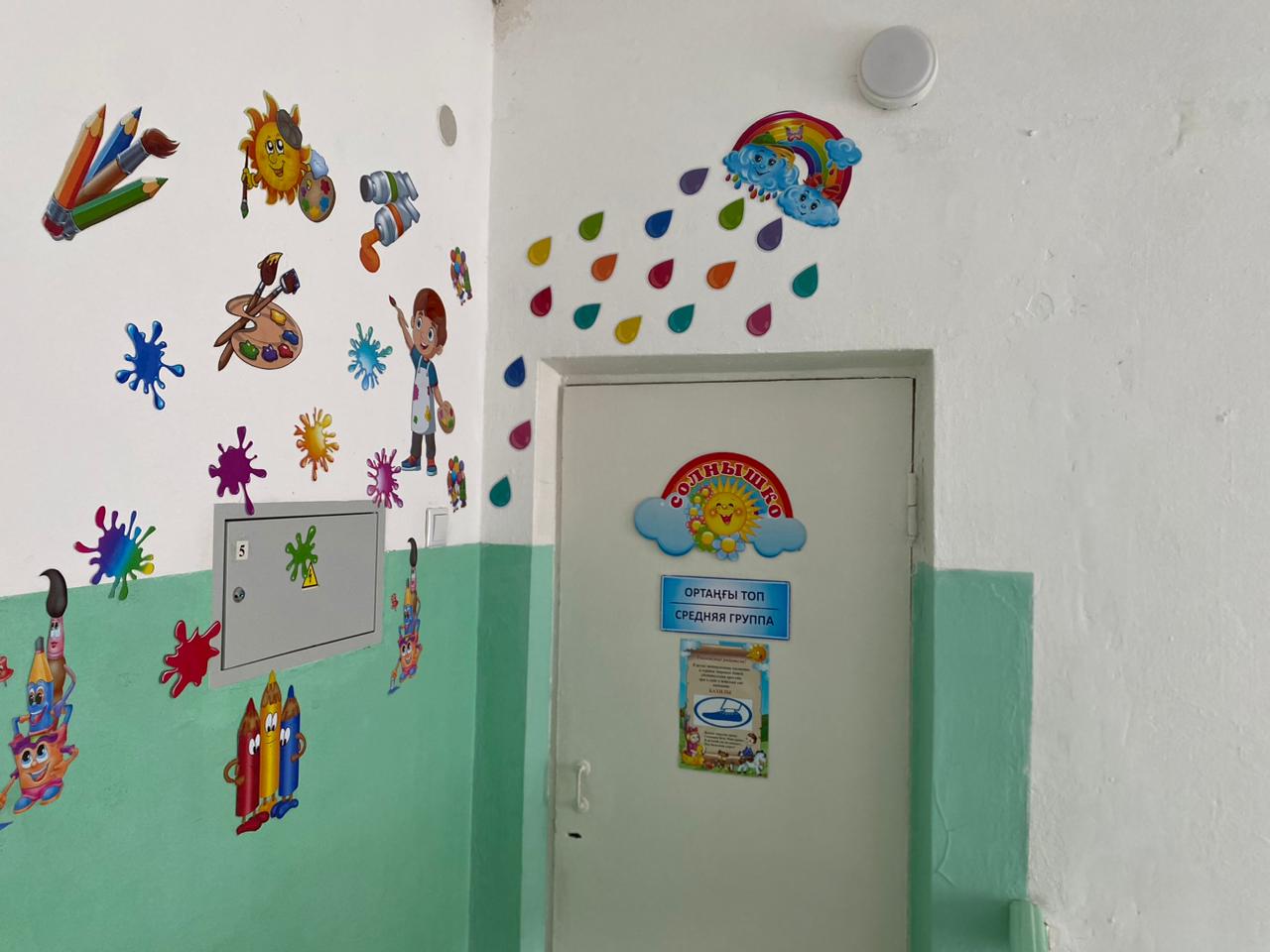 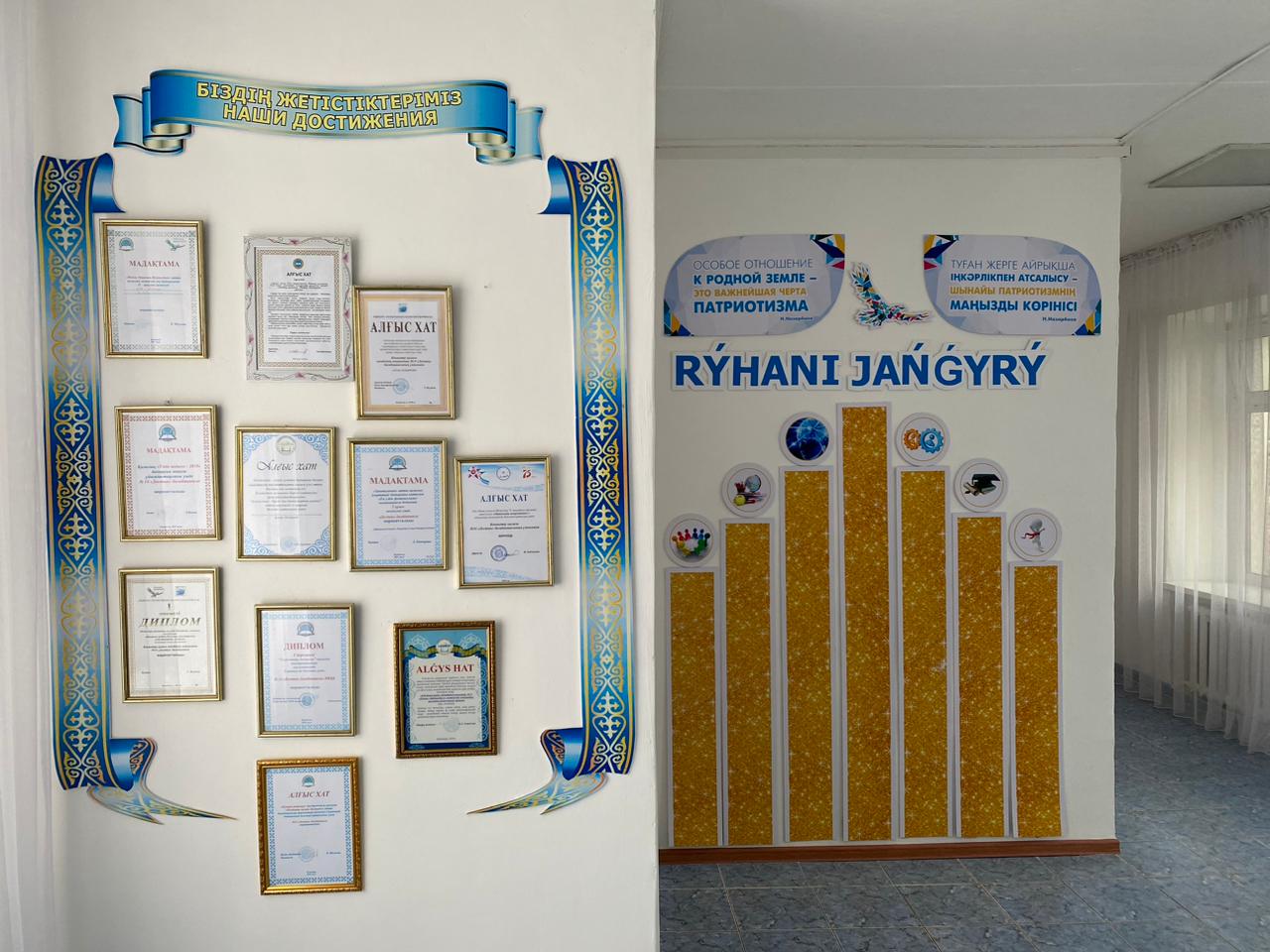 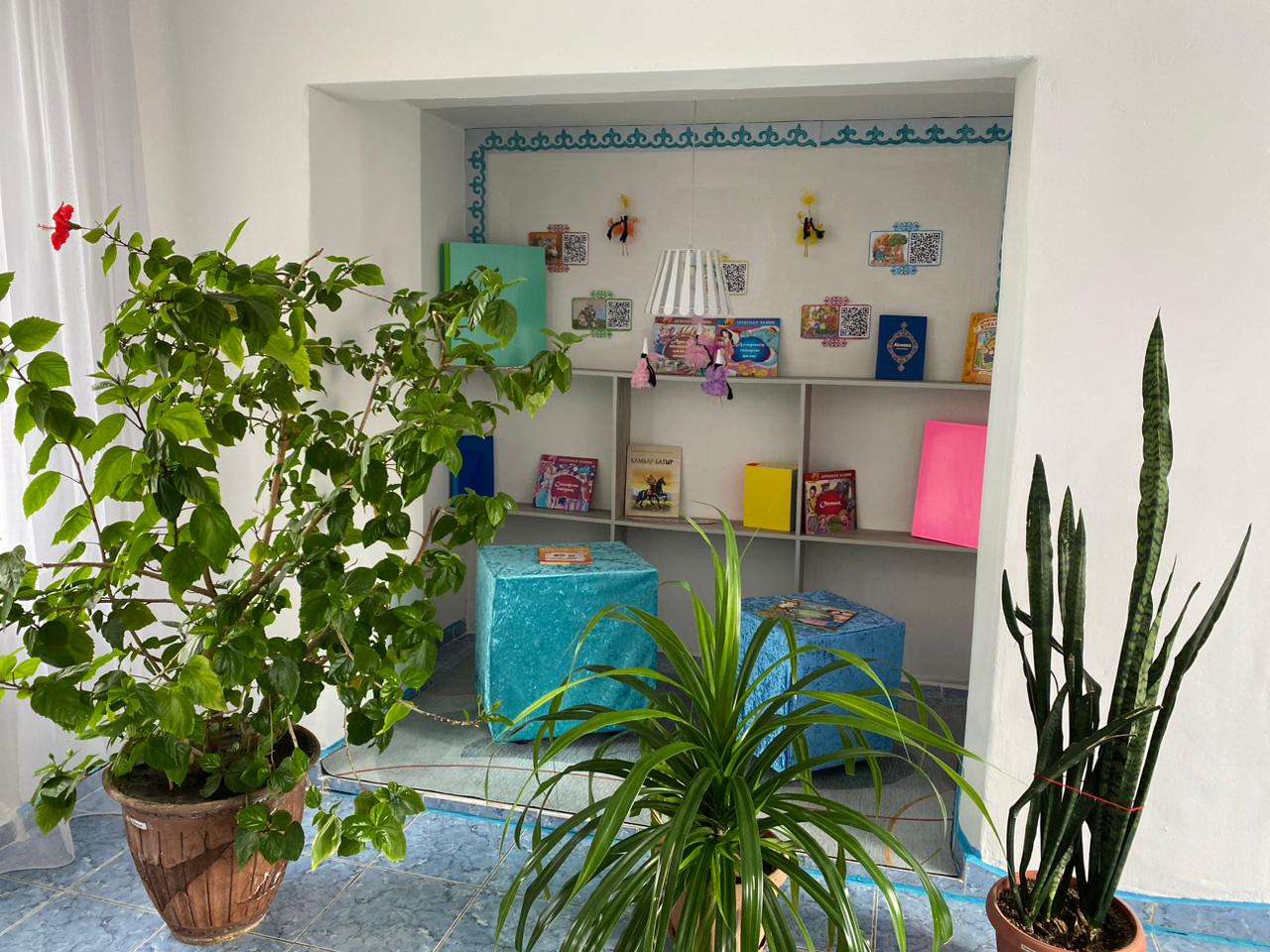 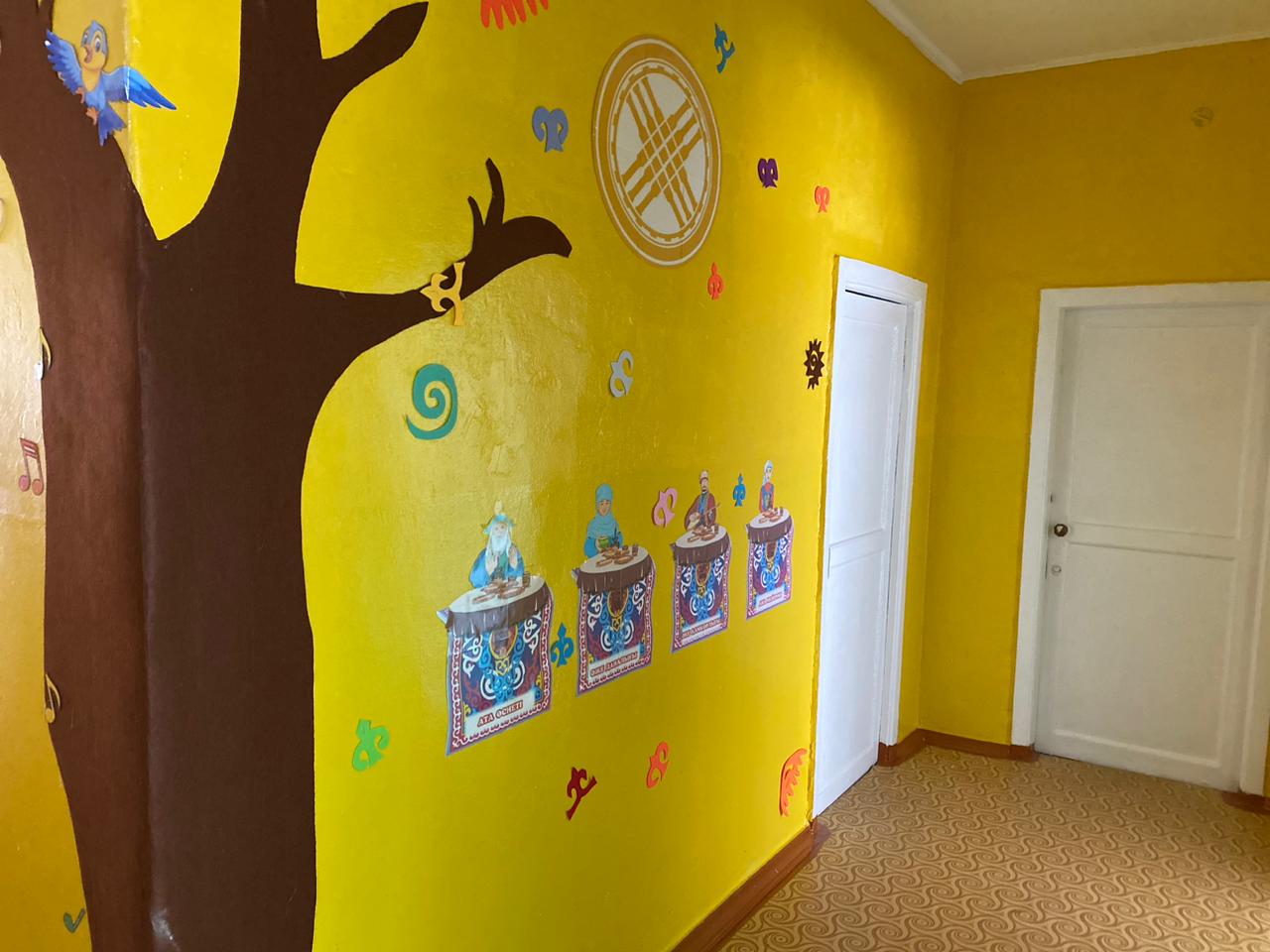 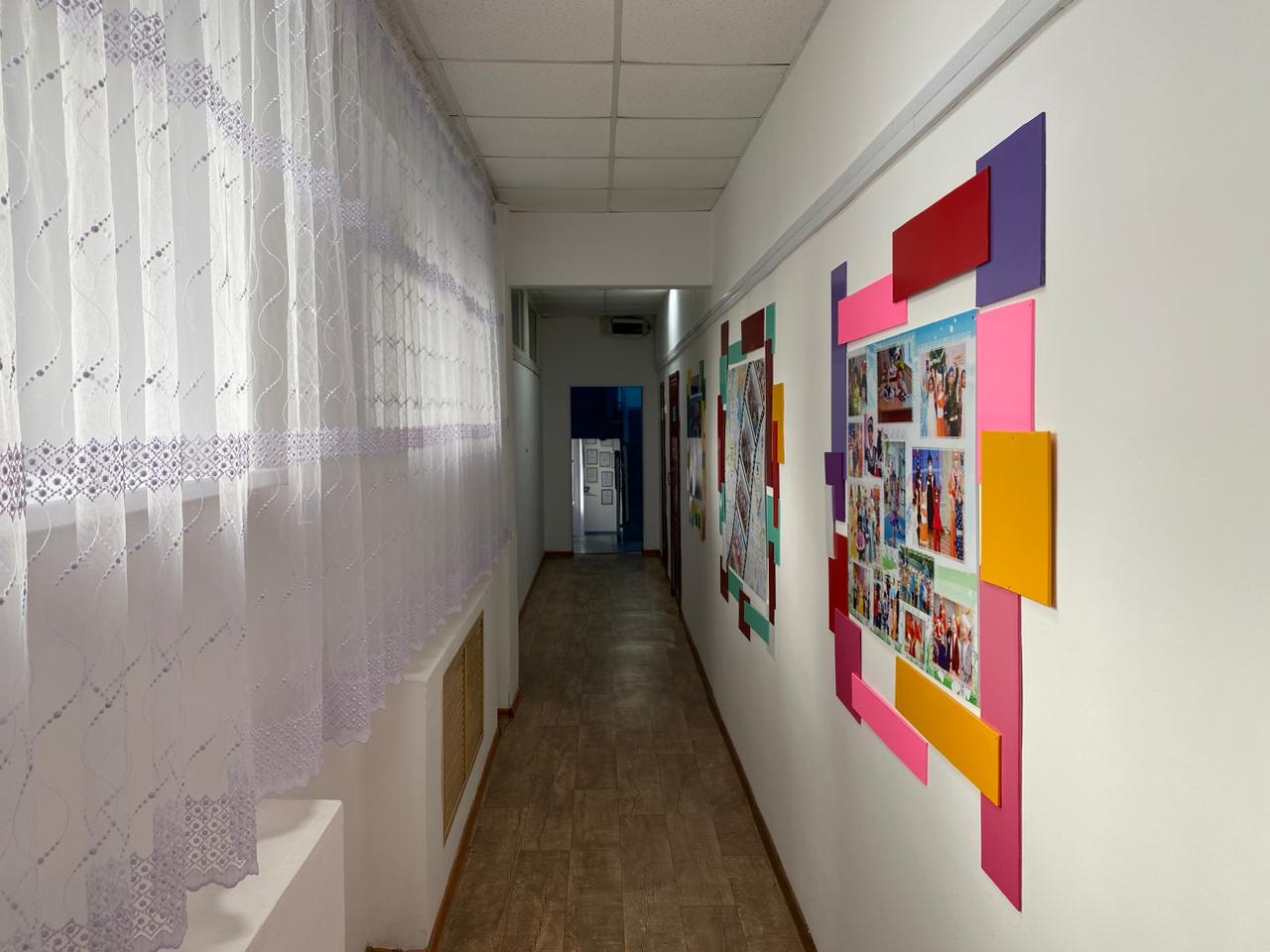 Обновлен уголок самообслуживания. 
Установлен новый картридер, веб-камера, цветной принтер
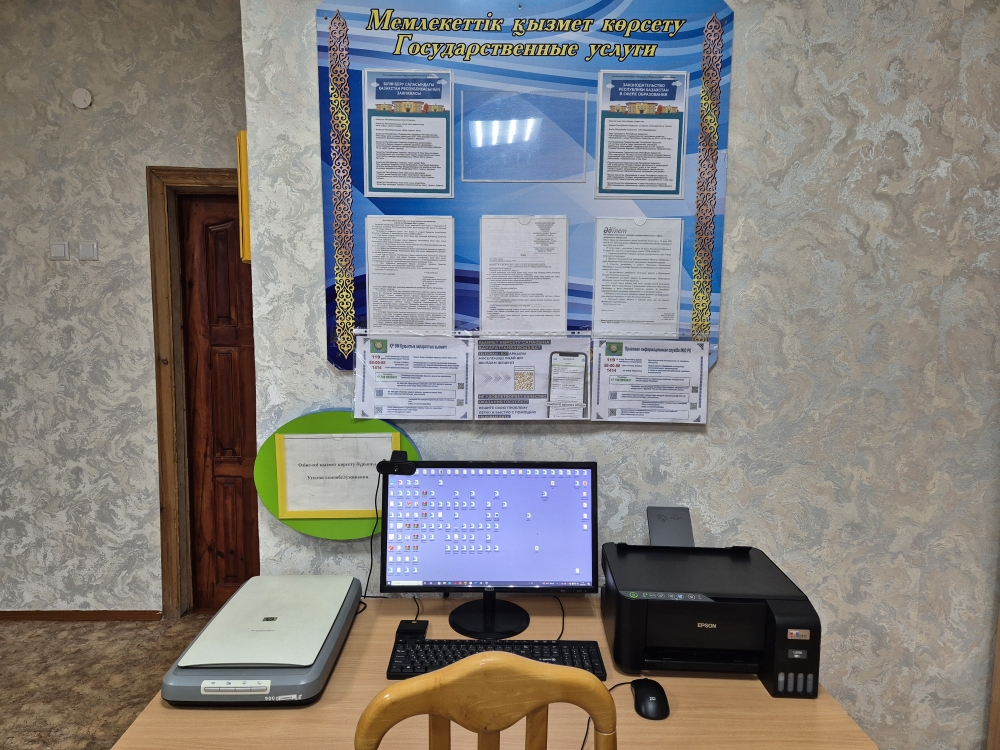 Обновлен интерьер музыкального зала (тюль, шторы, ковры, детские стулья)
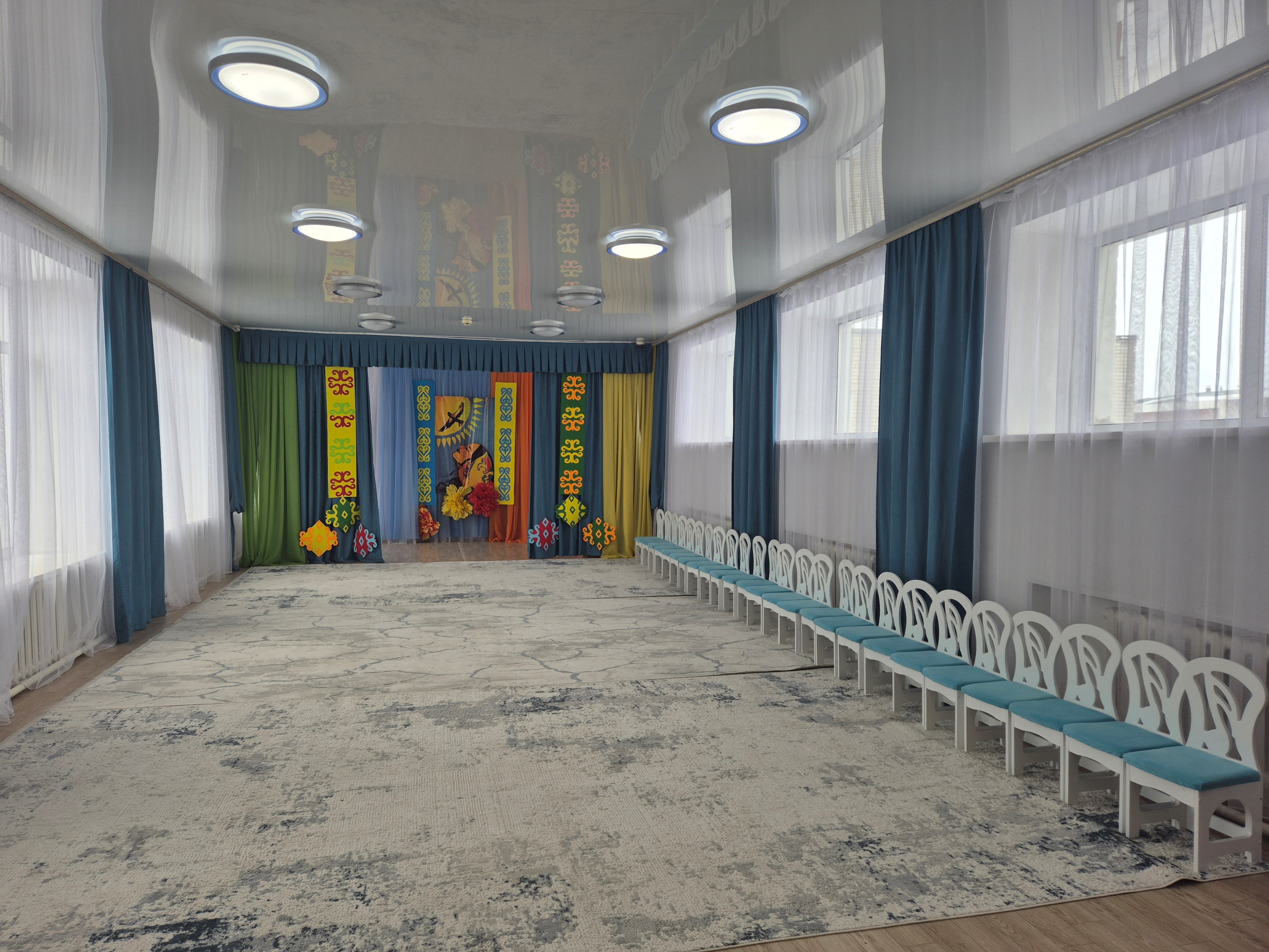 Приобретено новое оборудование и детские музыкальные инструменты
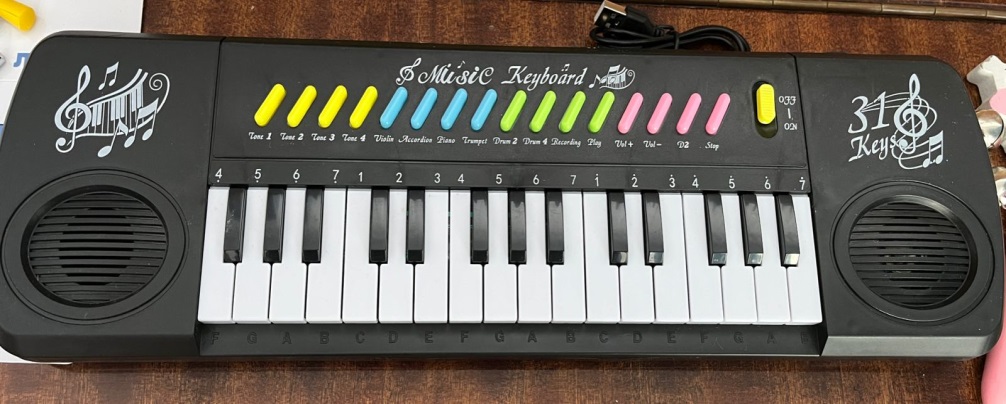 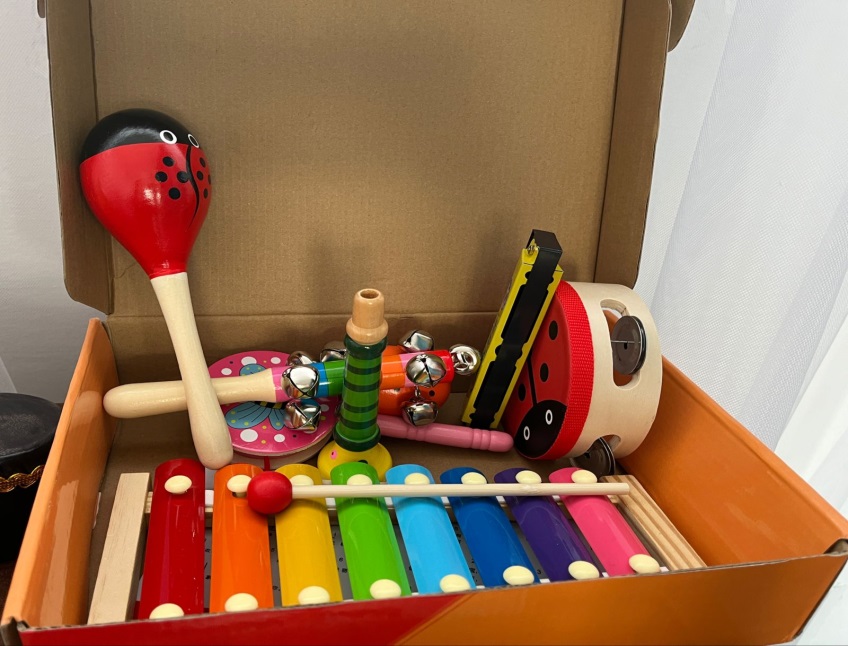 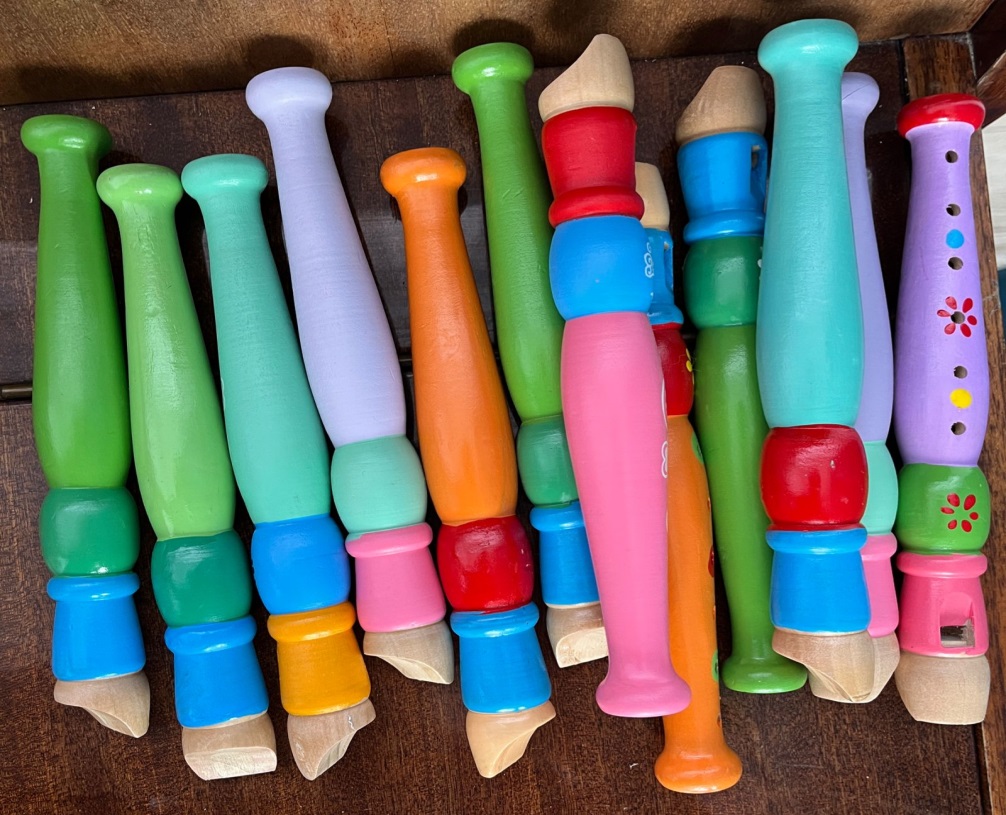 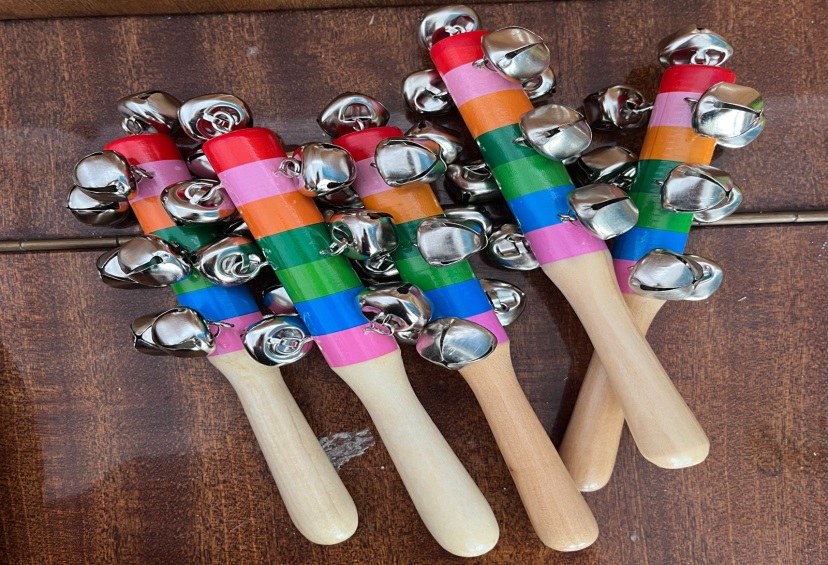 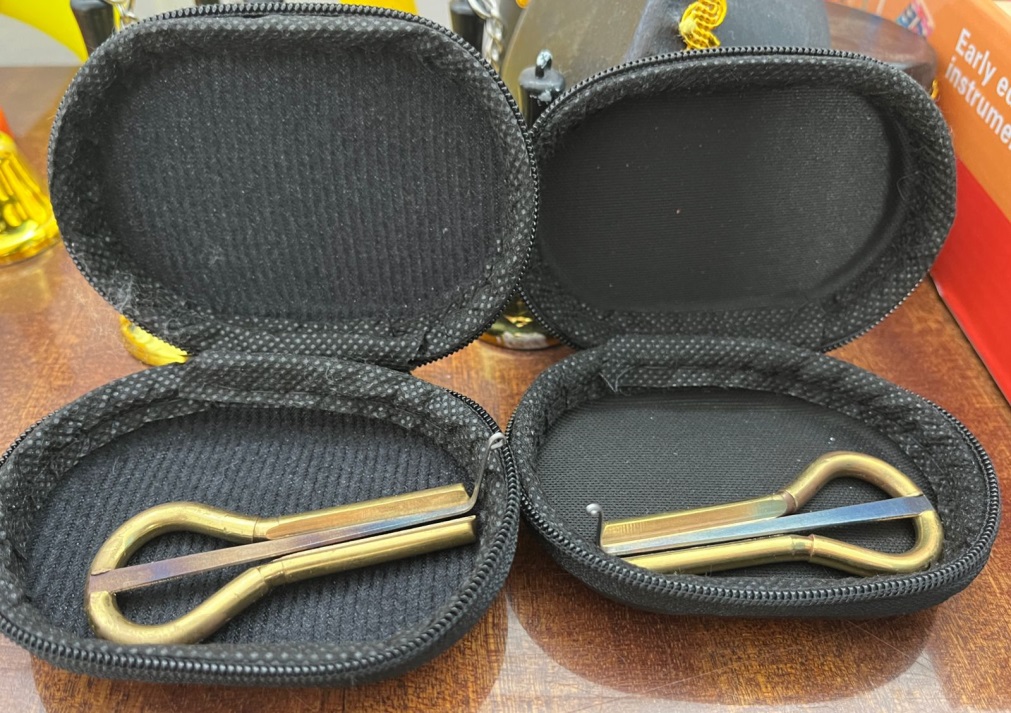 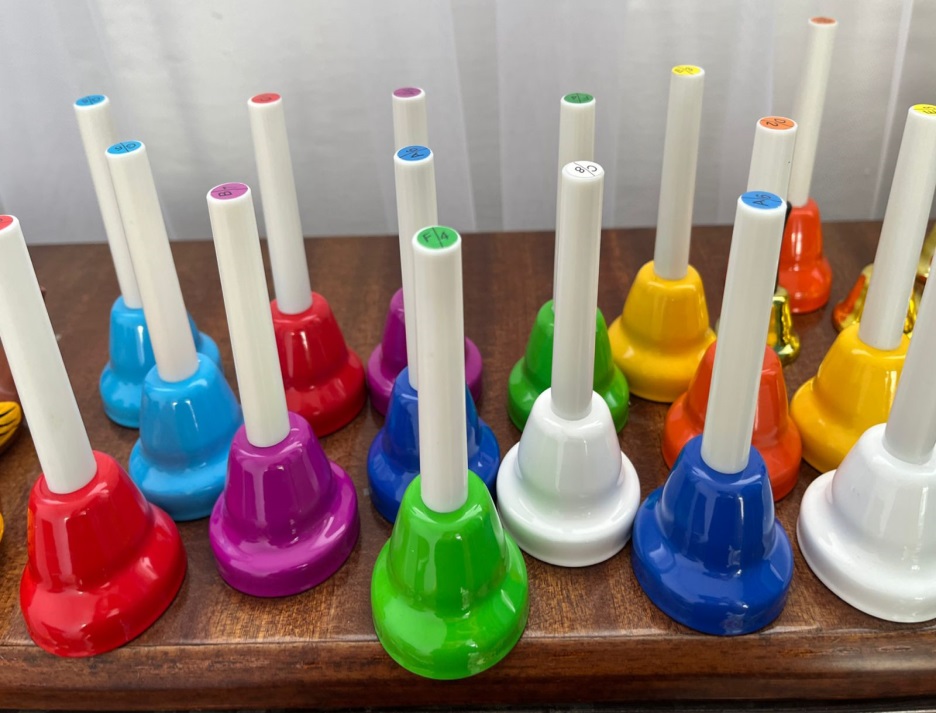 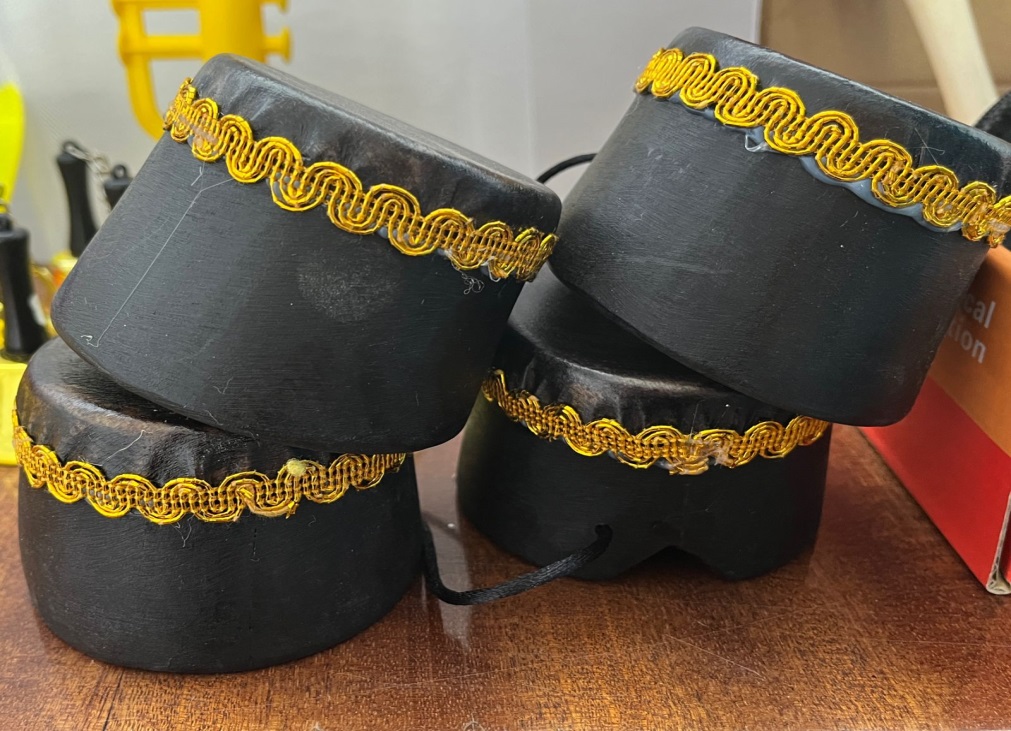 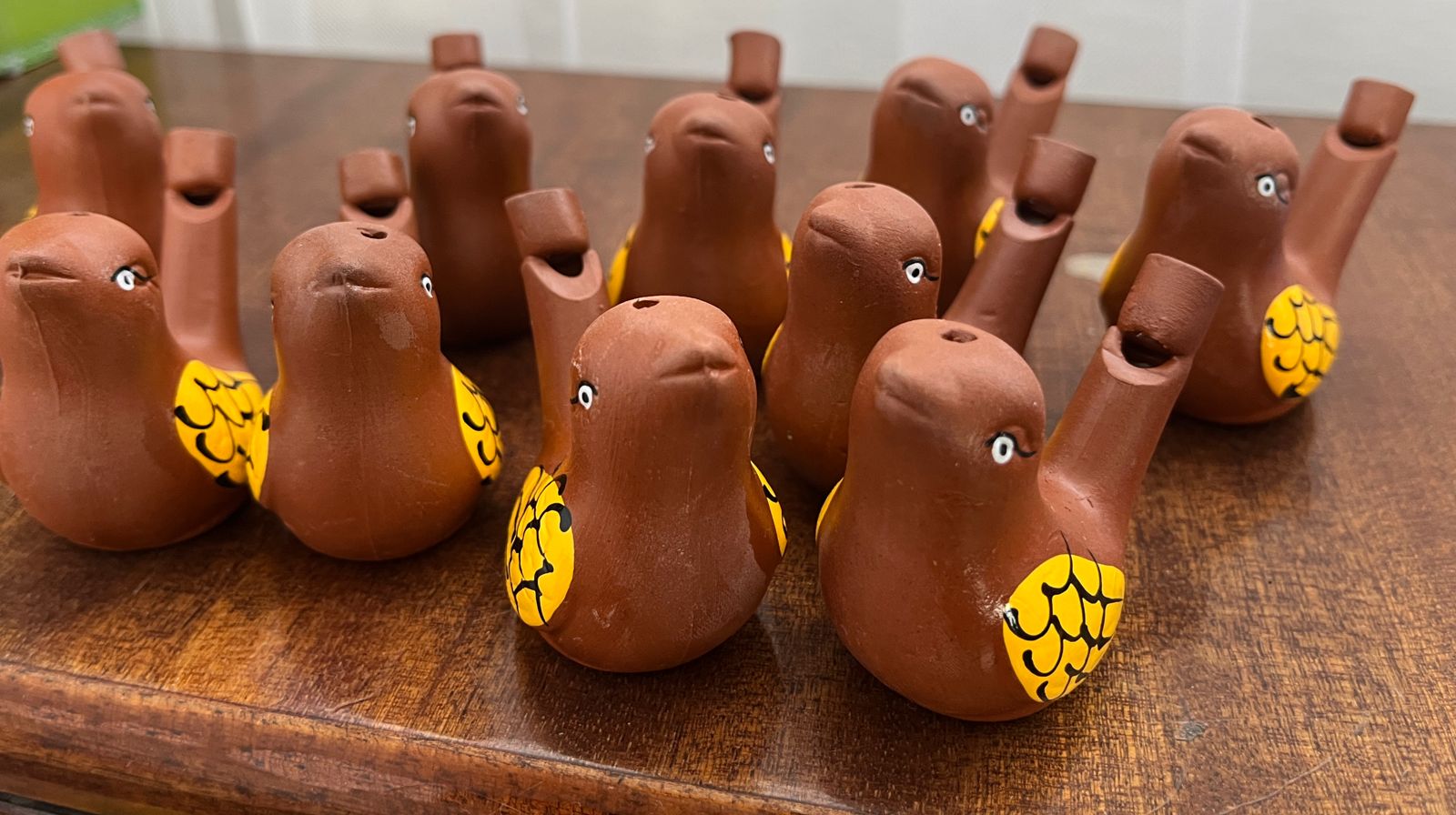 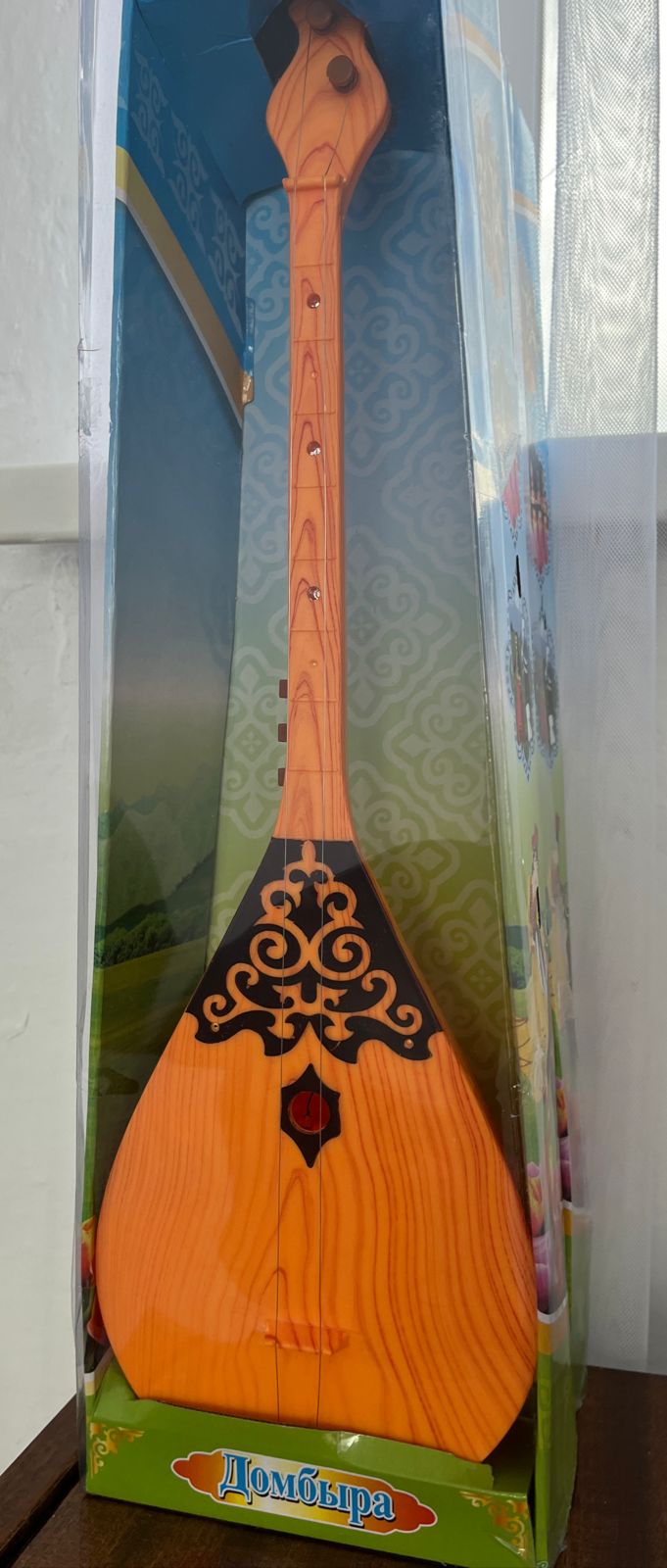 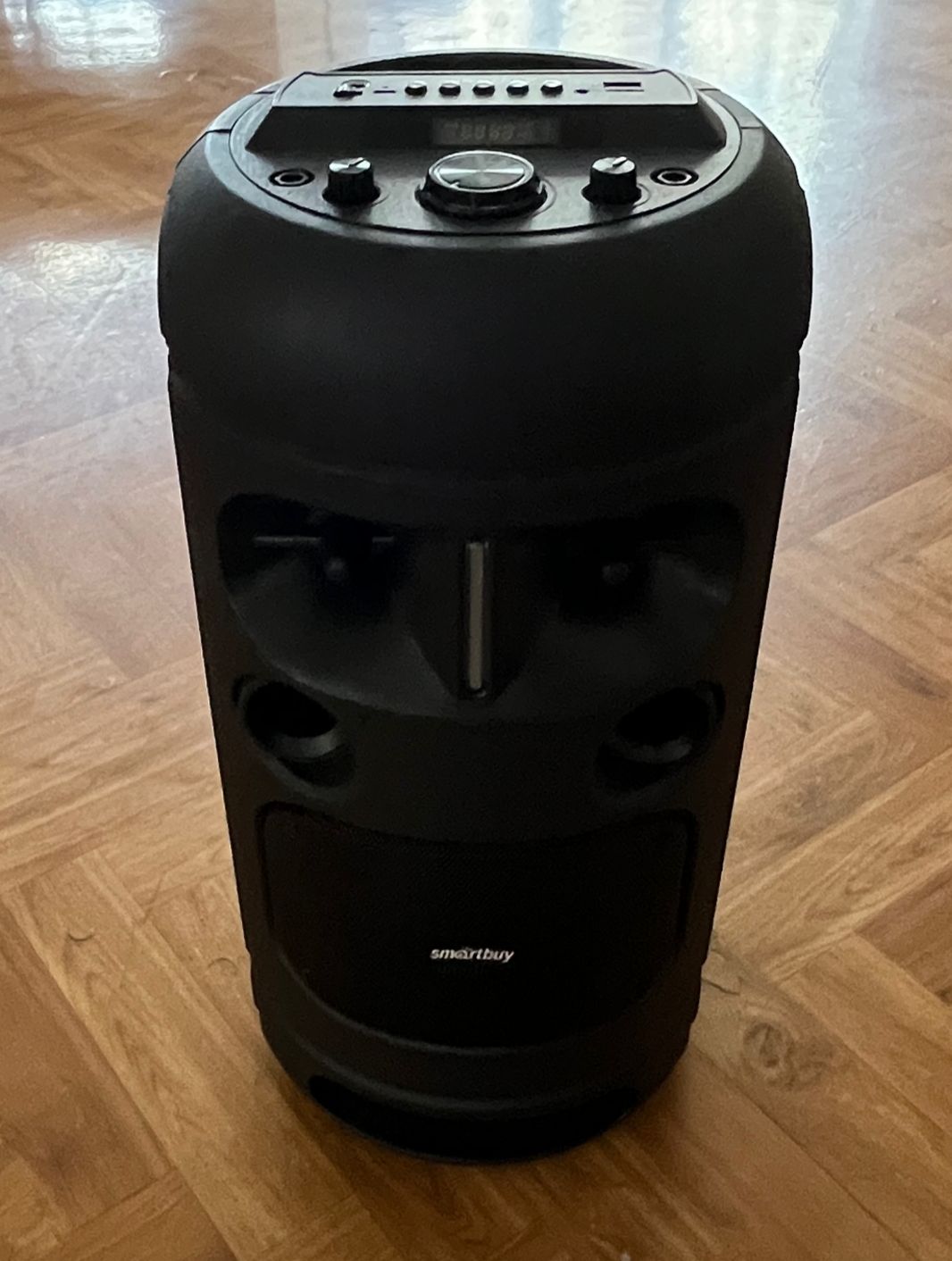 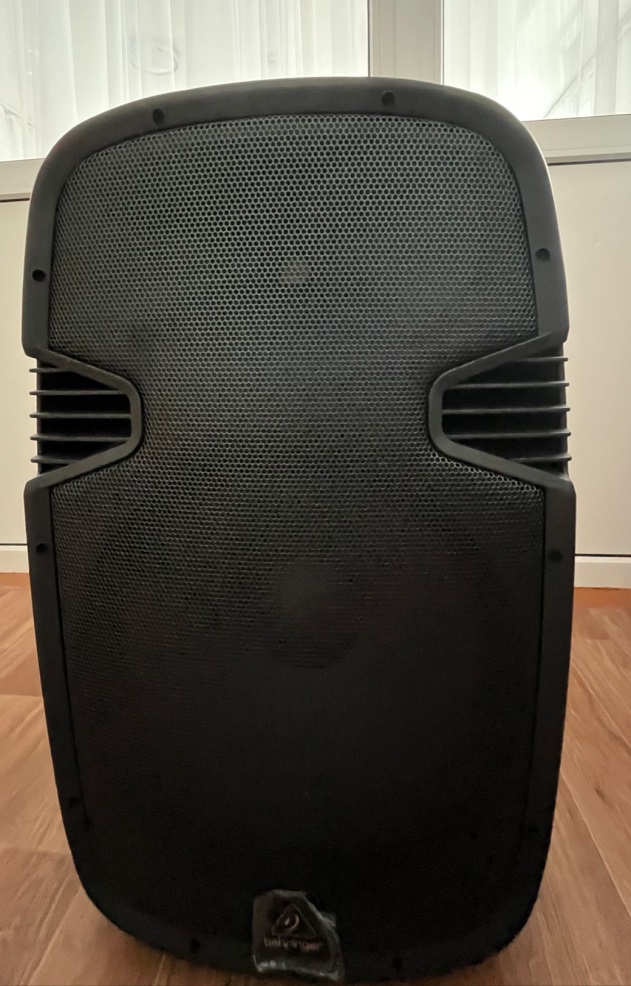 Осуществляется целенаправленная работа по обогащению развивающей среды способствующей эффективной реализации ТРИЗ и ИКТ технологии
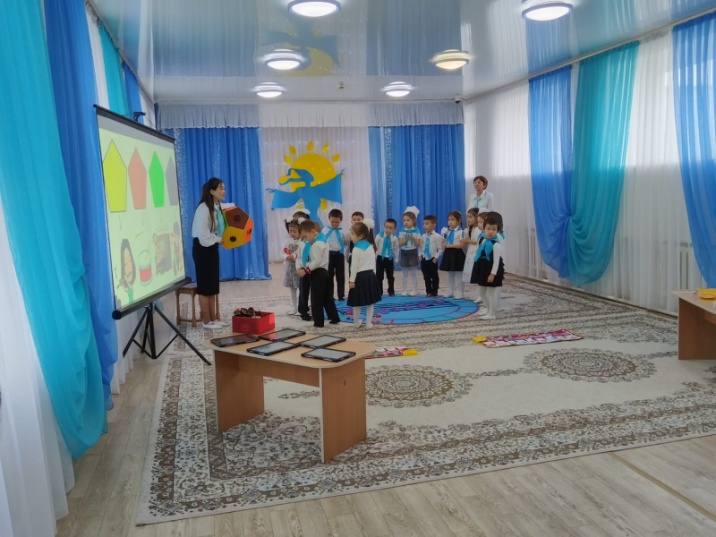 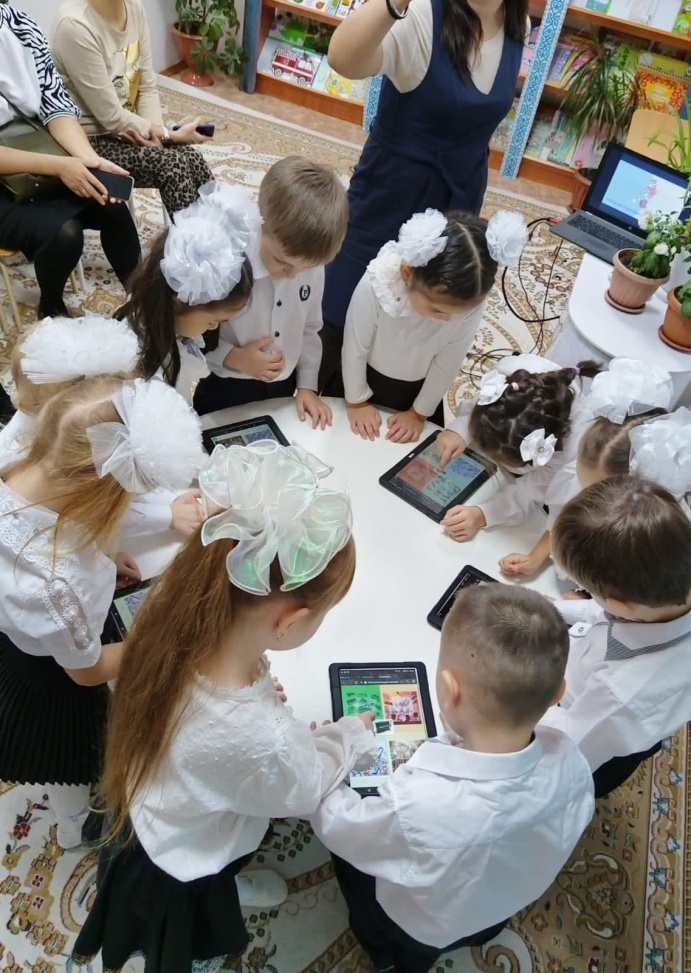 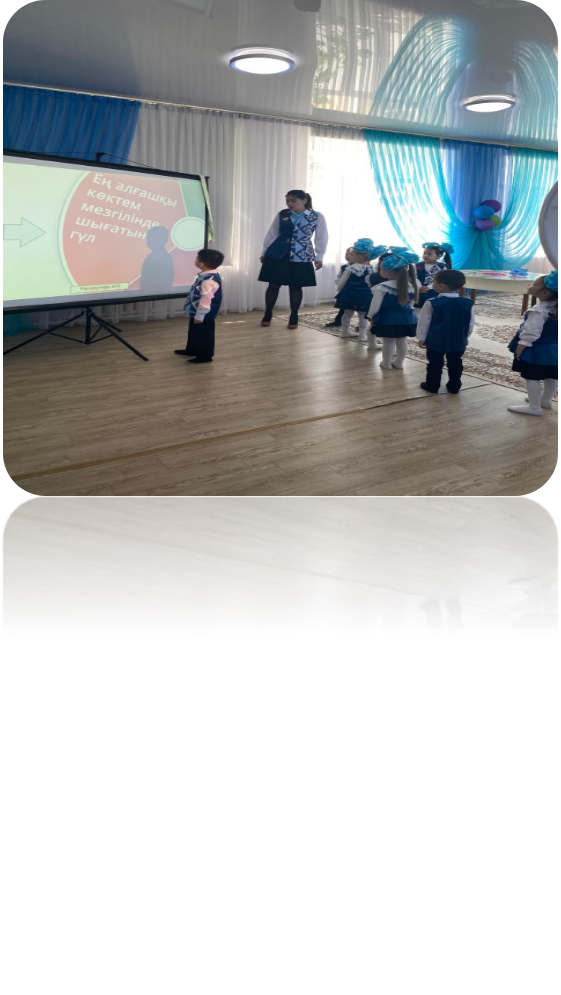 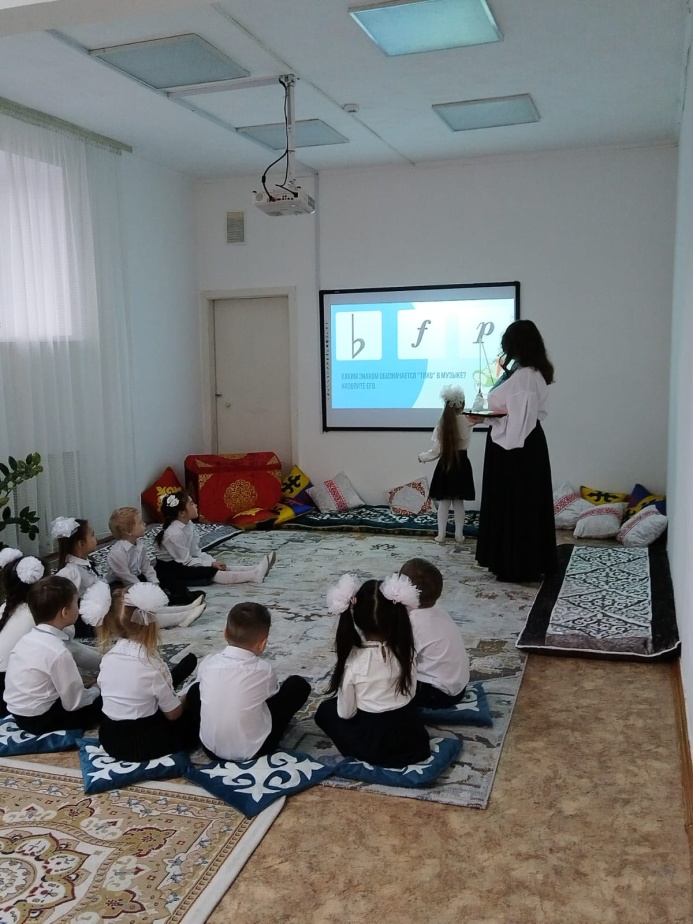